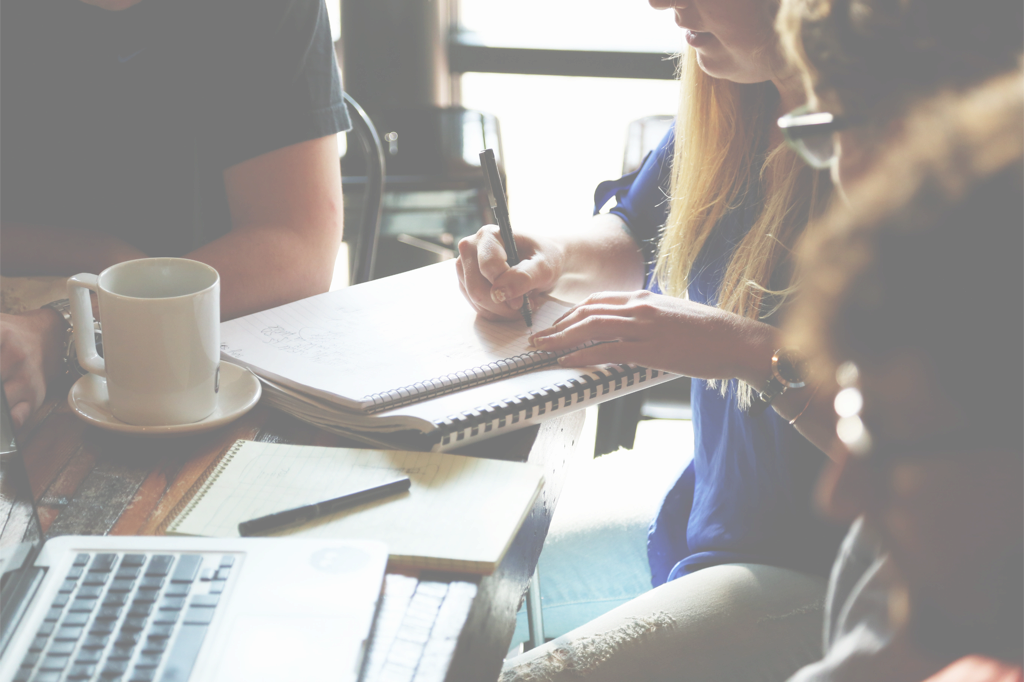 Understanding Meeting Behavior
Targeted Needfinding, POVs, and Experience Prototypes
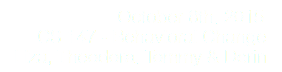 WHO WE ARE
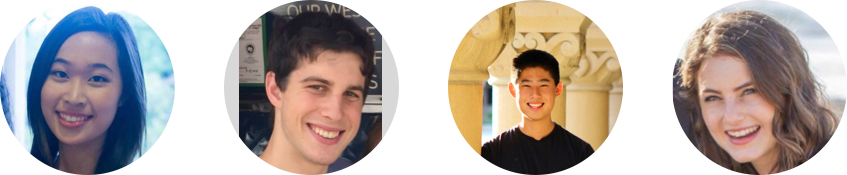 LIZA G.
TOMMY F.
THEO C.
DERIN D.
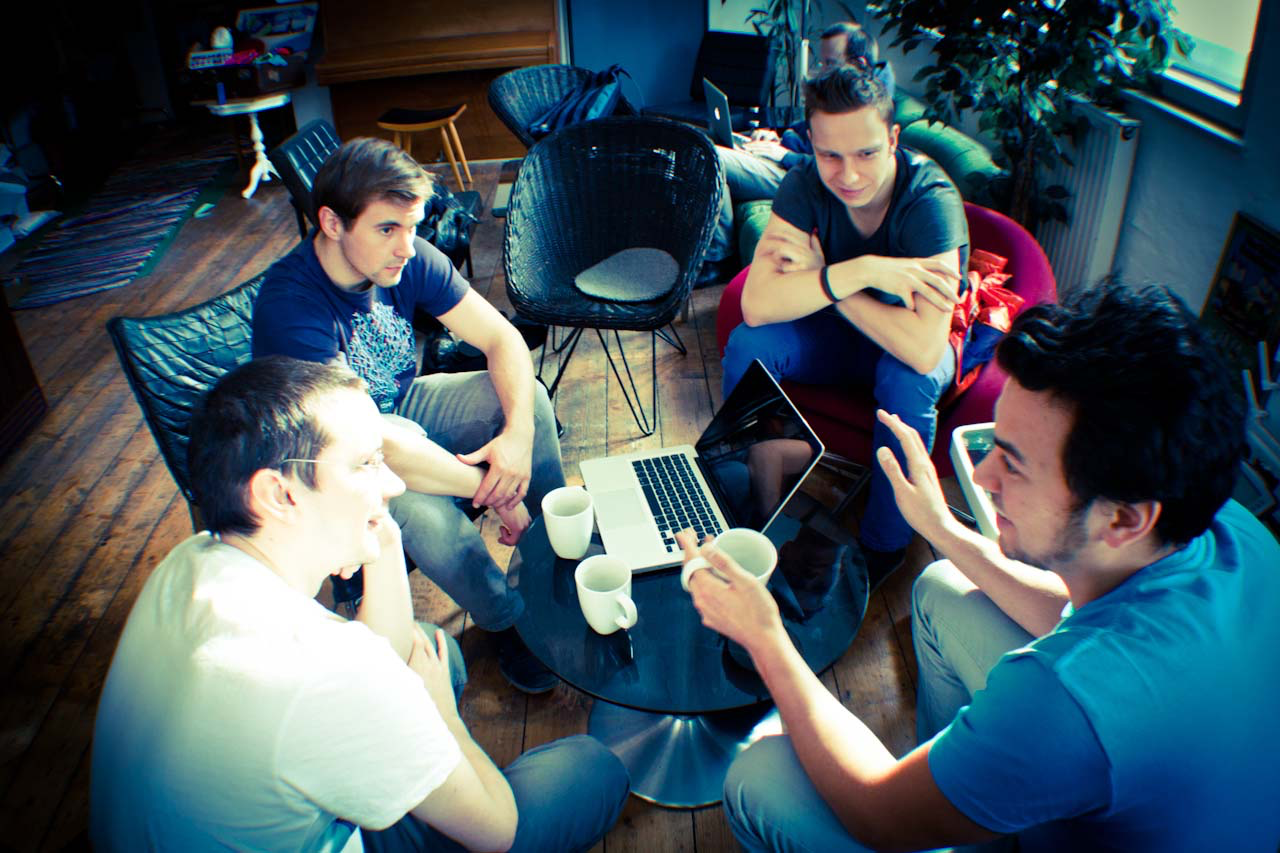 PROBLEM DOMAIN
BEHAVIORAL CHANGE
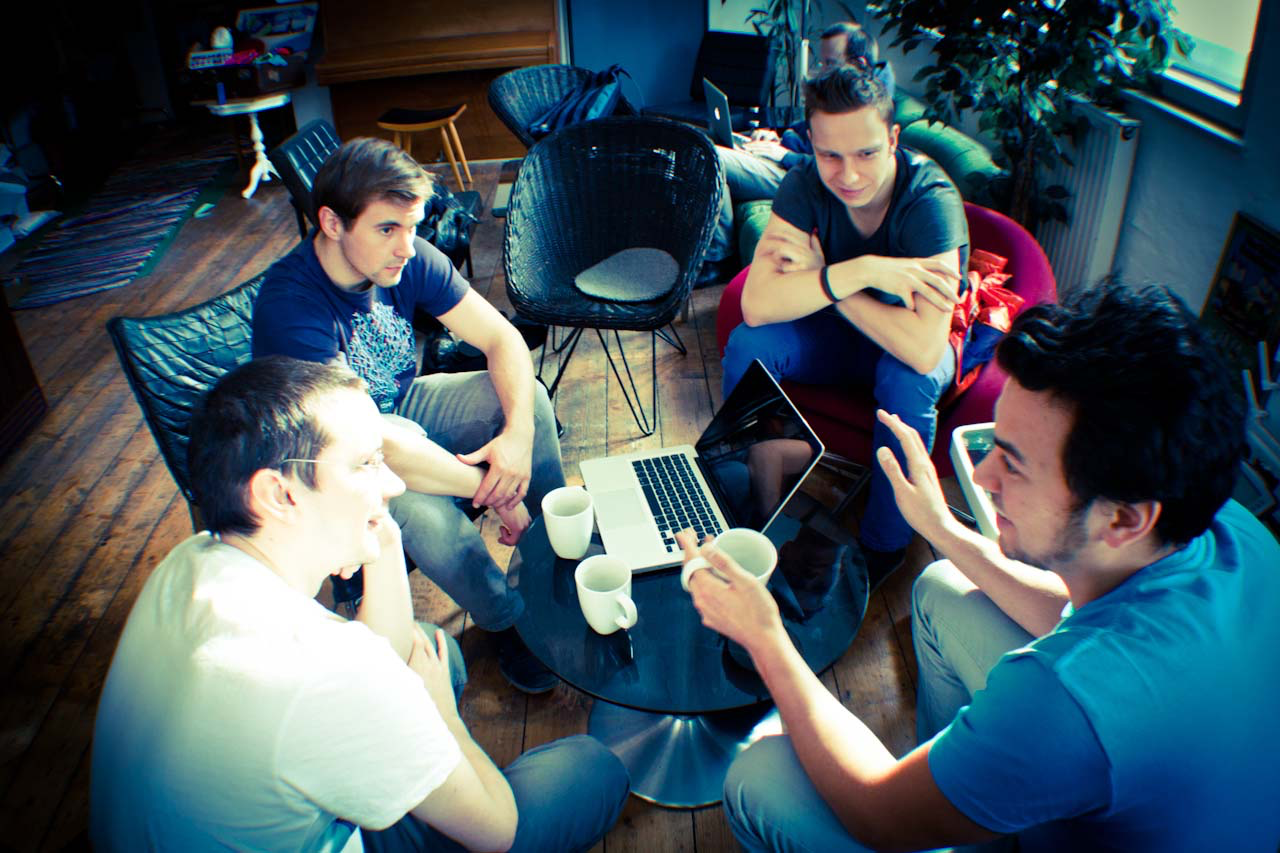 PROBLEM DOMAIN
BEHAVIORAL CHANGE 
IN THE MEETING SPACE.
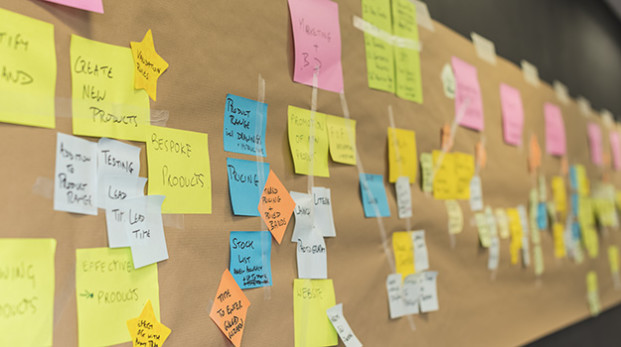 SOLUTION APPROACH
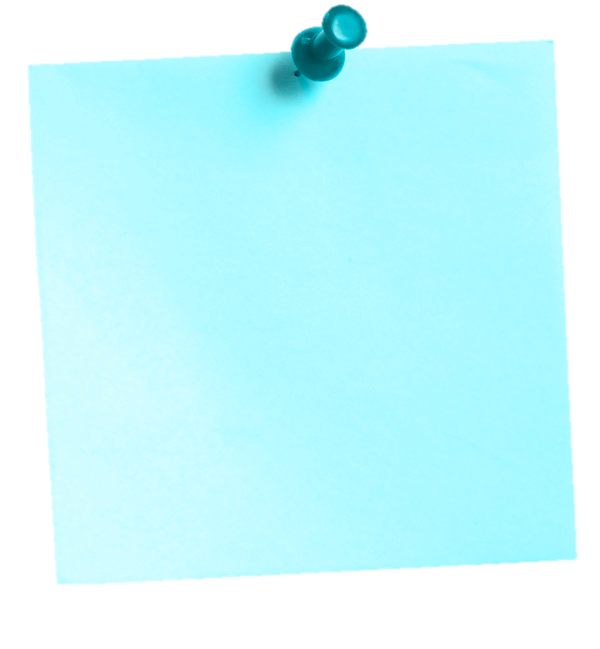 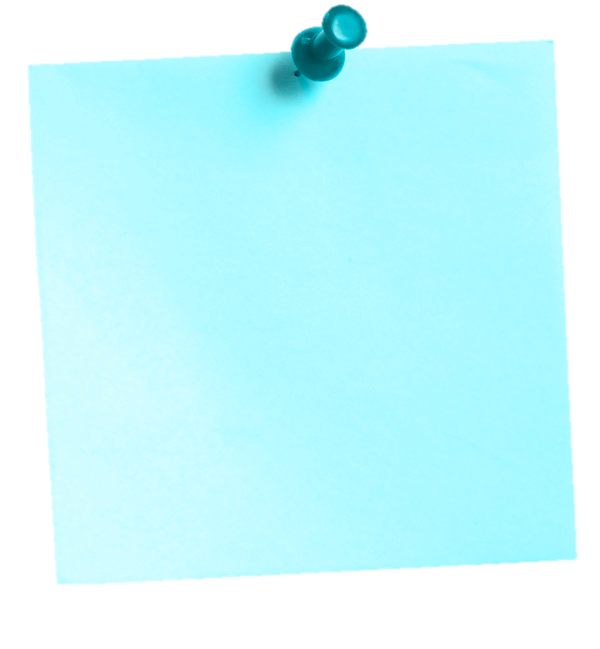 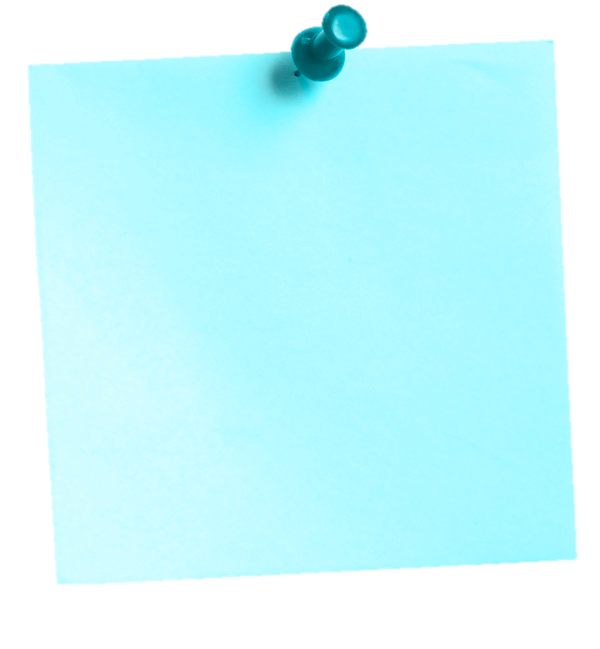 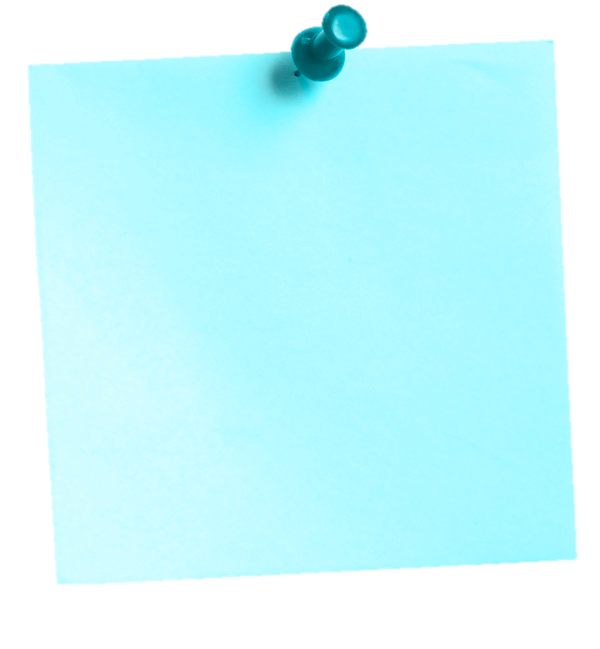 EXPERIENCE PROTOTYPES
TARGETED NEEDFINDING
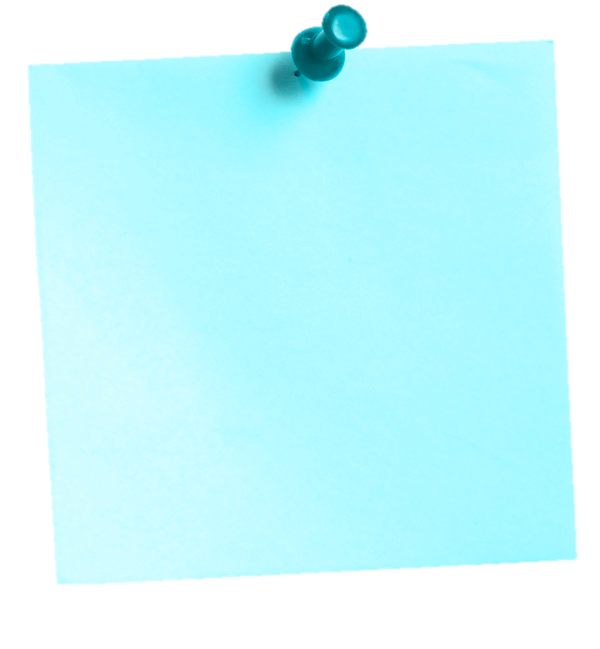 DEVELOPED
POINTS
OF VIEW
KEY TAKEAWAYS
FOUNDATION
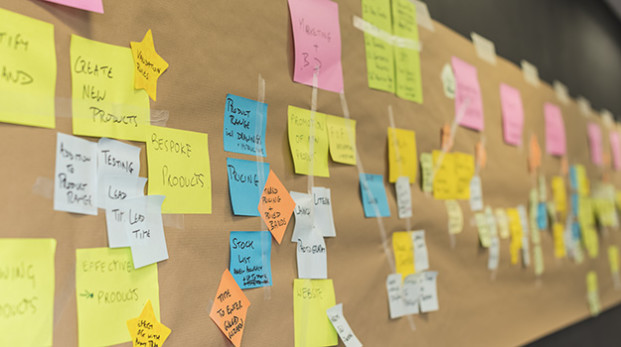 SOLUTION APPROACH
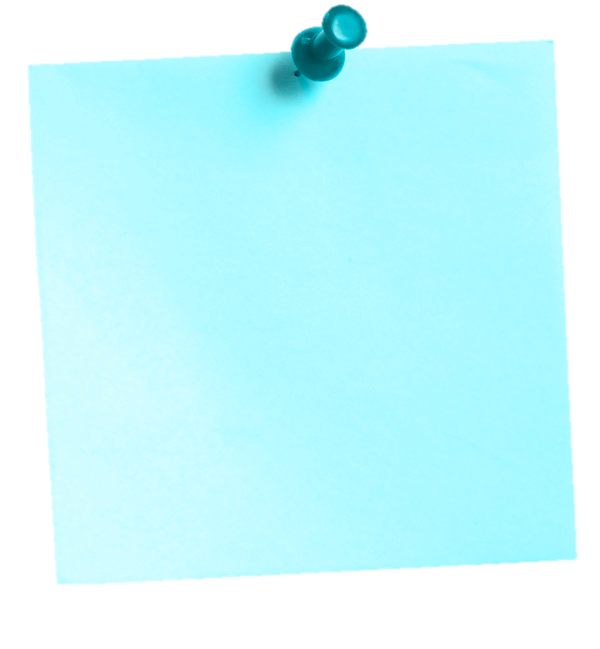 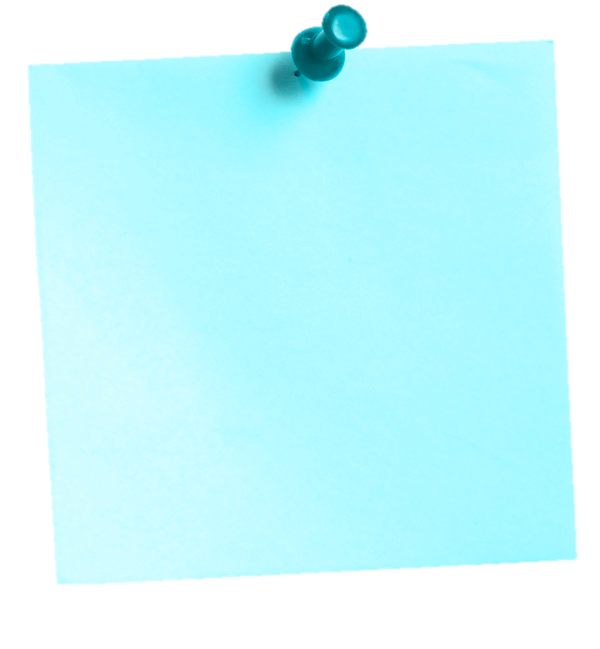 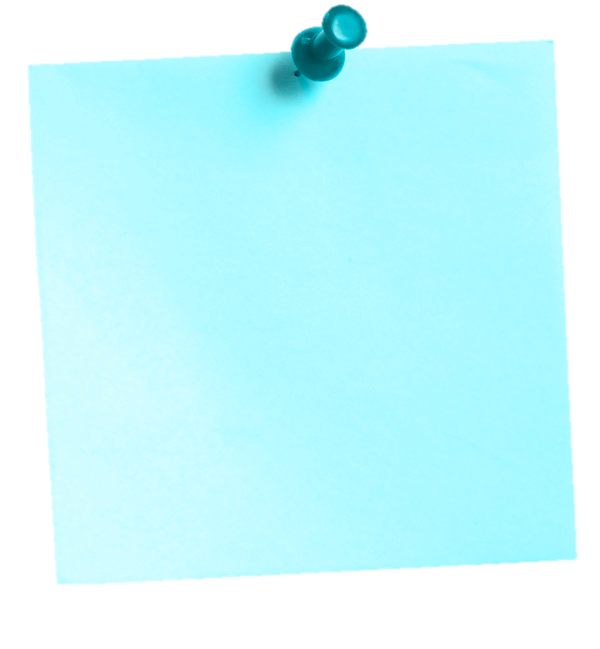 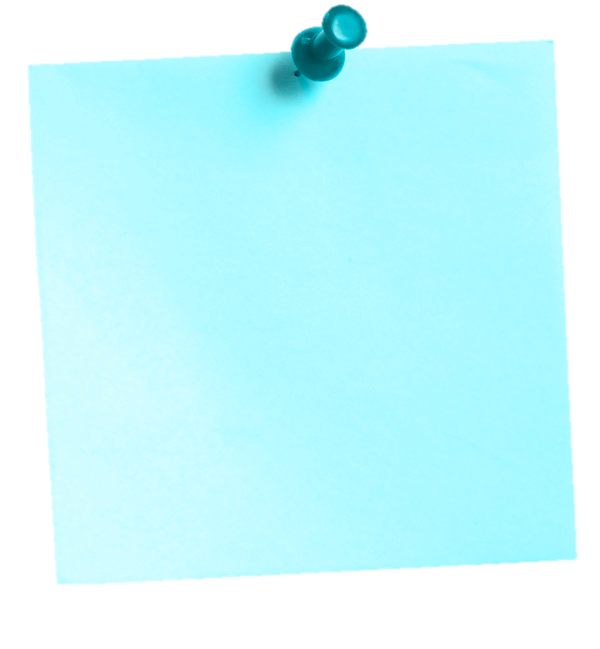 EXPERIENCE PROTOTYPES
TARGETED NEEDFINDING
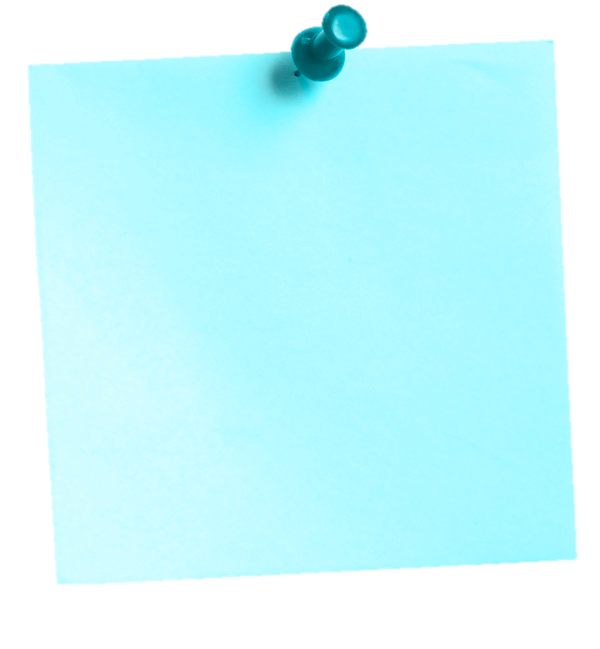 DEVELOPED
POINTS
OF VIEW
KEY TAKEAWAYS
FOUNDATION
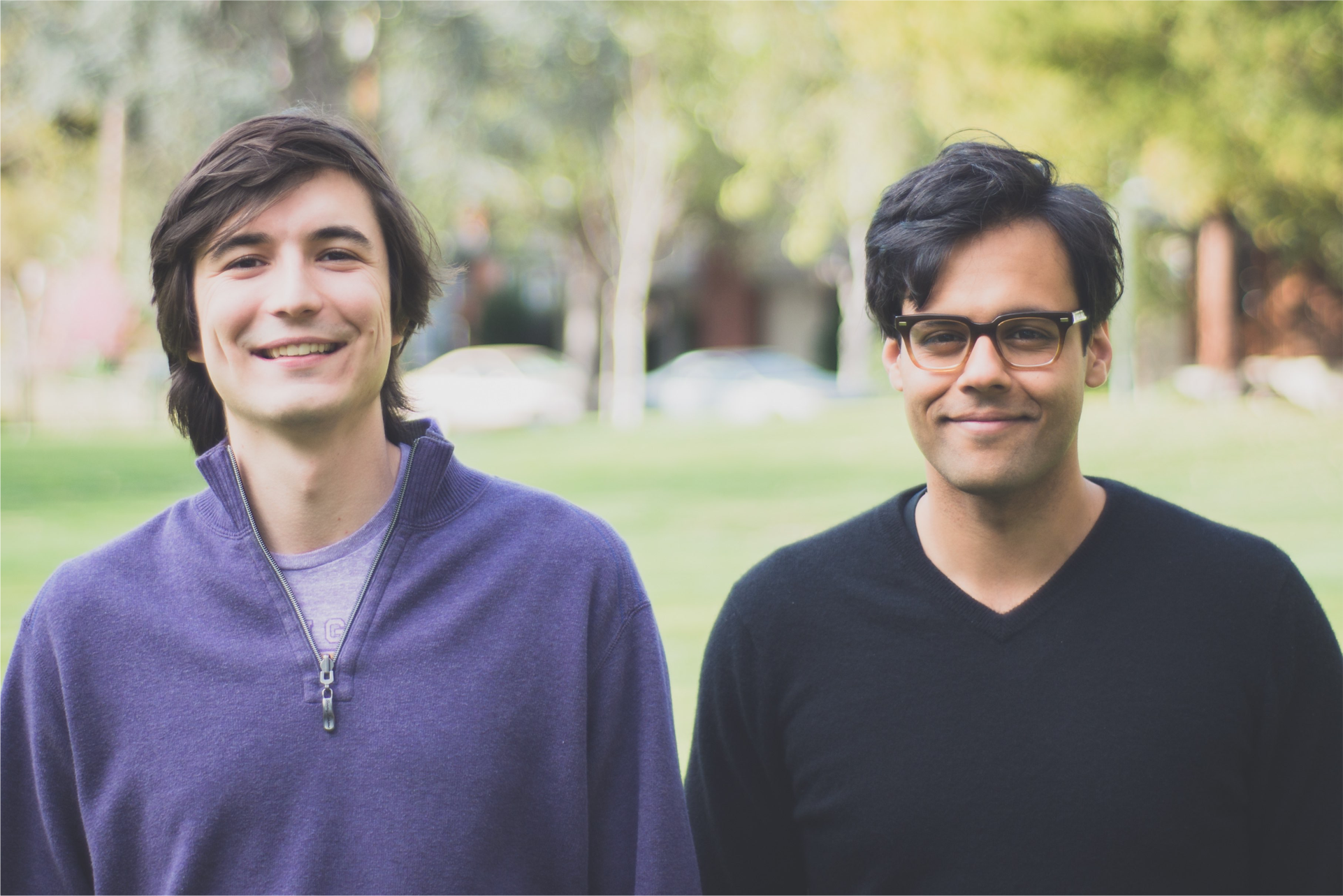 FOUNDATION
We talked to Baiju, a co-founder of Robinhood.
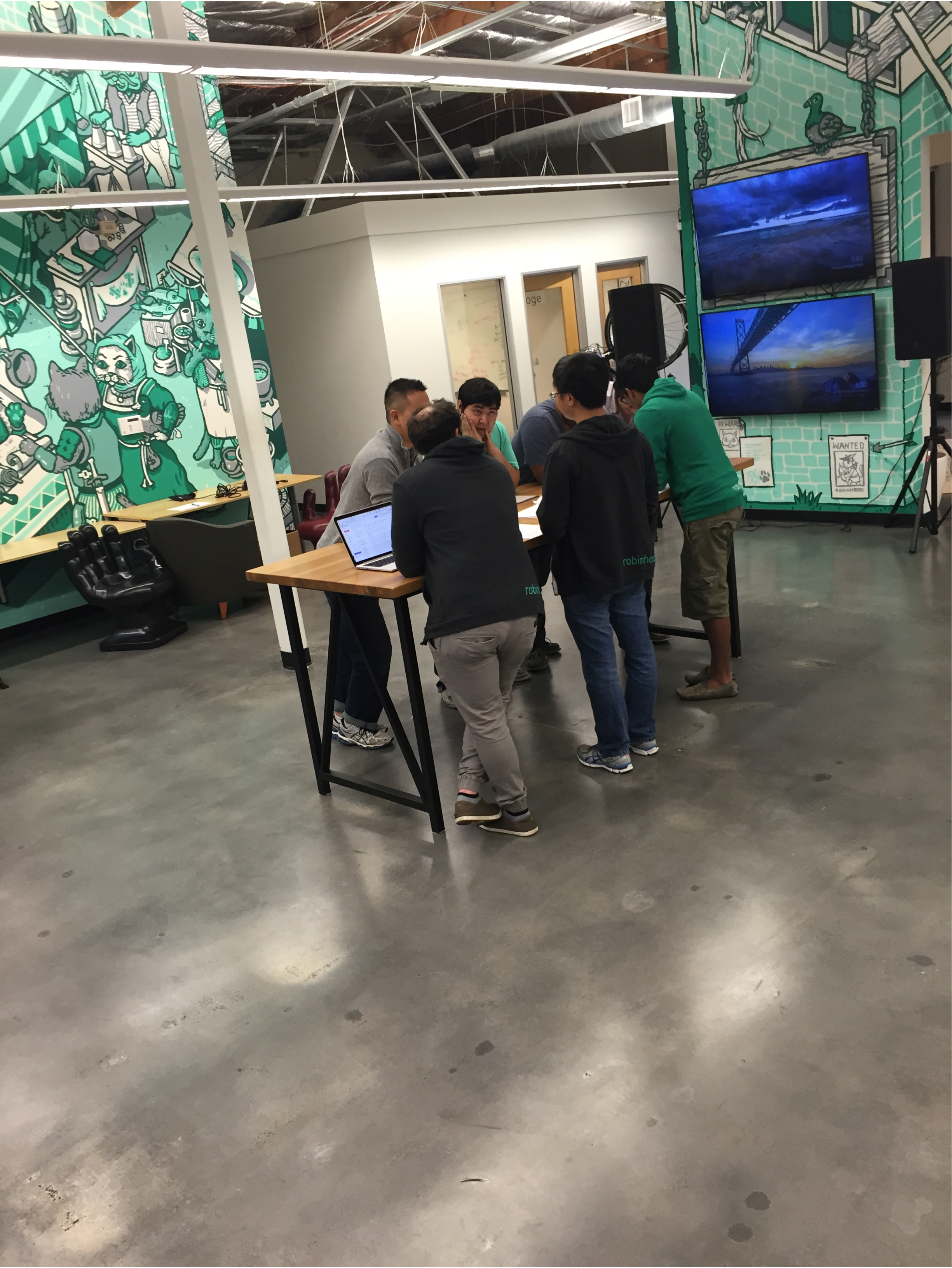 FOUNDATION
We talked to Baiju, a co-founder of Robinhood.
We were amazed to learn that organizational structure can have a noteworthy impact on meeting dynamics and productivity.
FOUNDATION
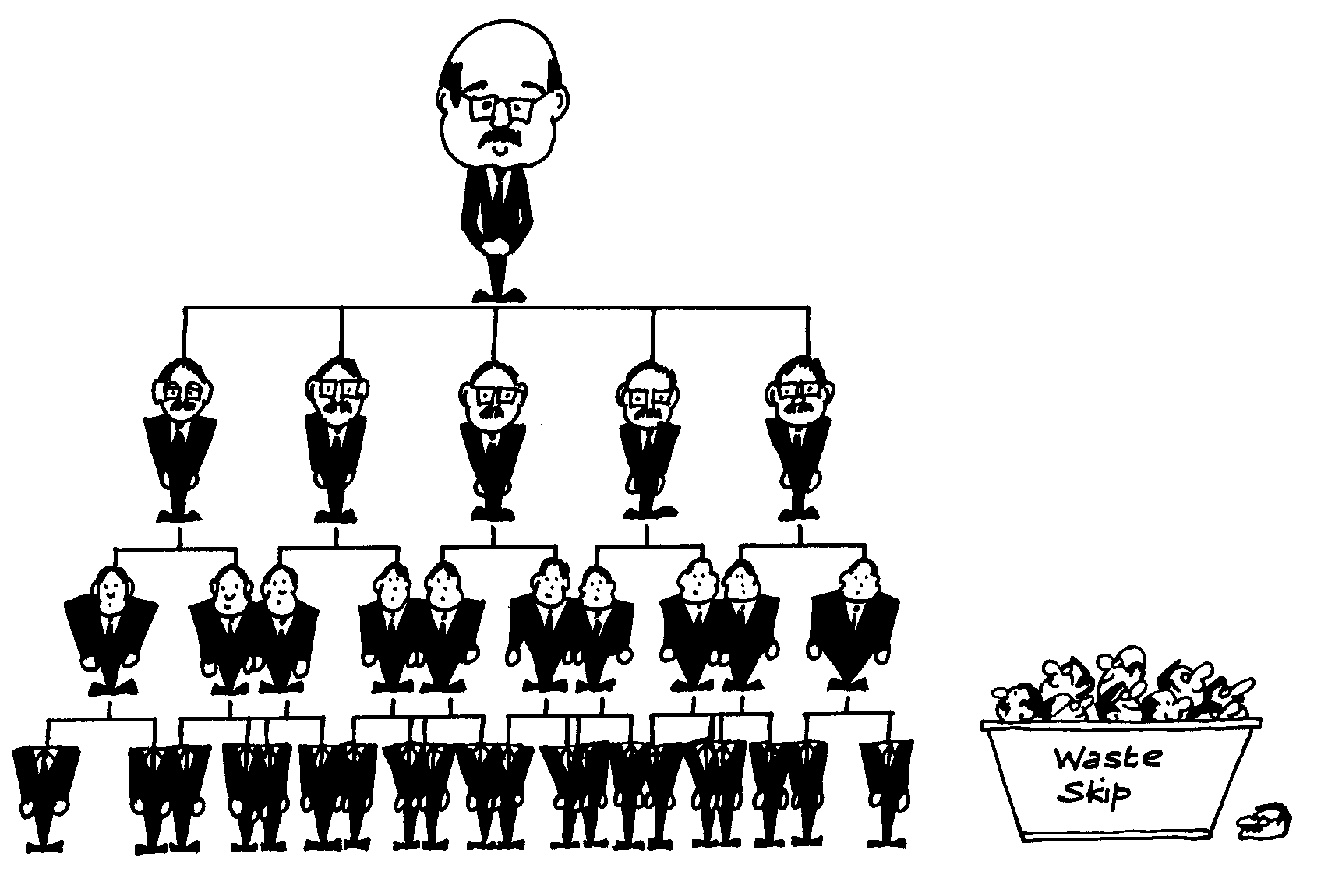 We talked to Baiju, a co-founder of Robinhood.
We were amazed to learn that organizational structure can have a noteworthy impact on meeting dynamics and productivity.
It would be game changing if we could break down organizational barriers to create a level playing field for all individuals attending meetings.
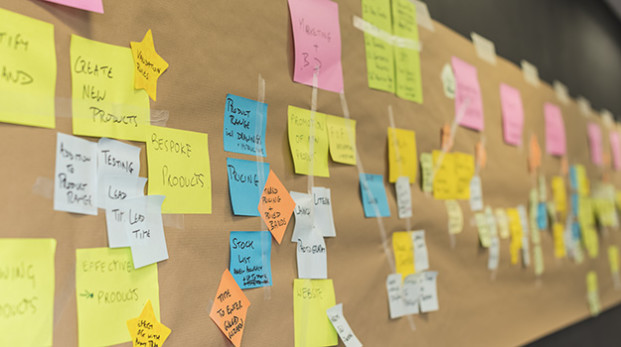 SOLUTION APPROACH
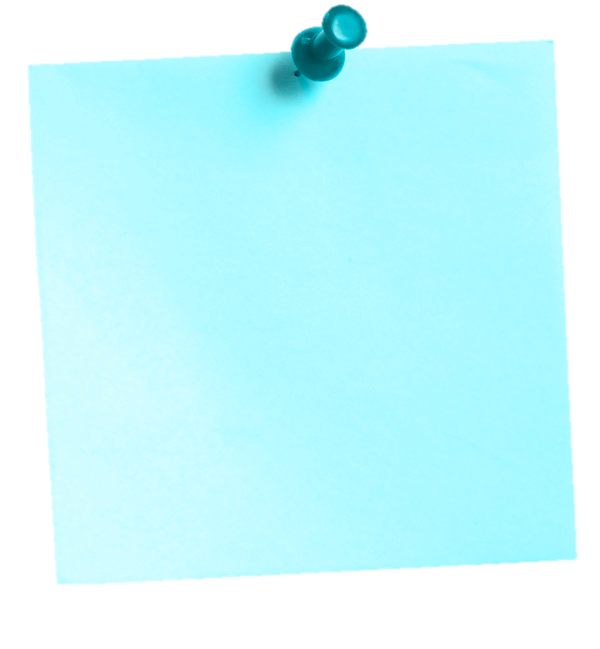 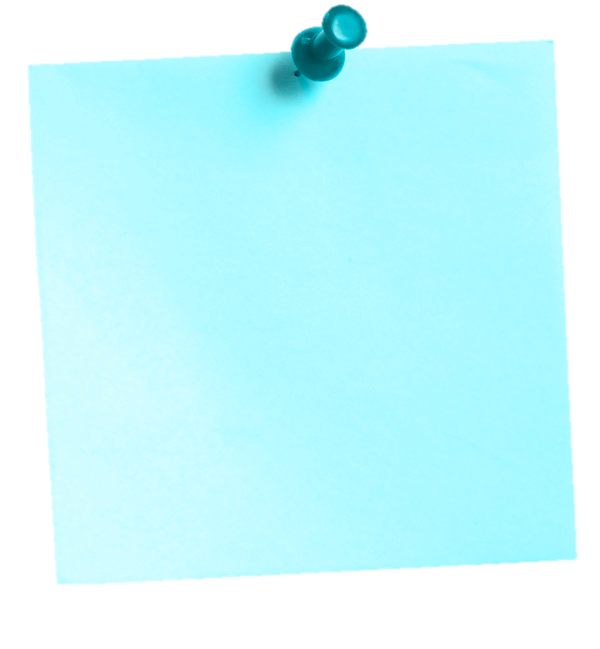 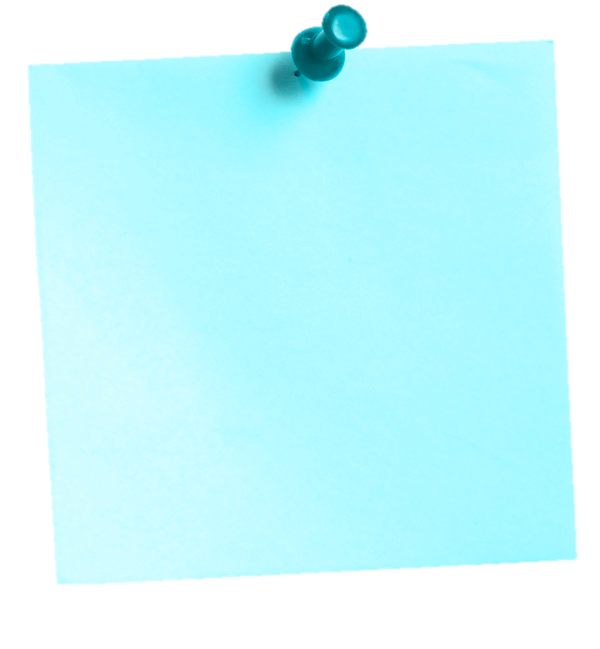 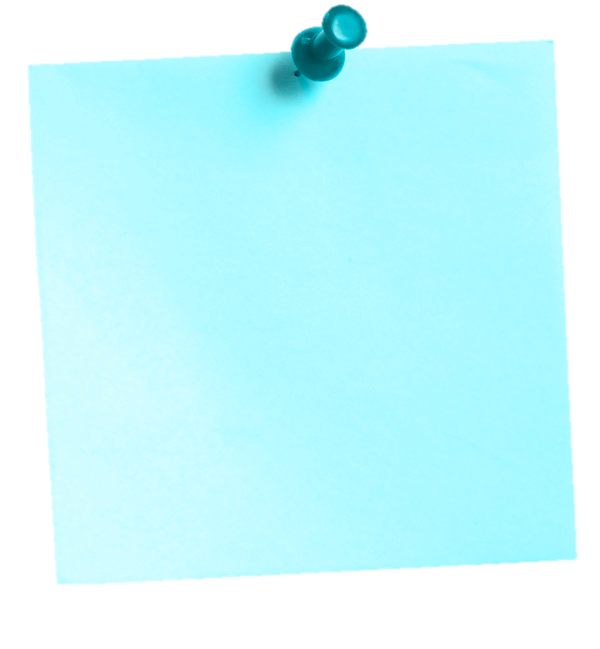 PROPOSED 
SOLUTIONS
TARGETED NEEDFINDING
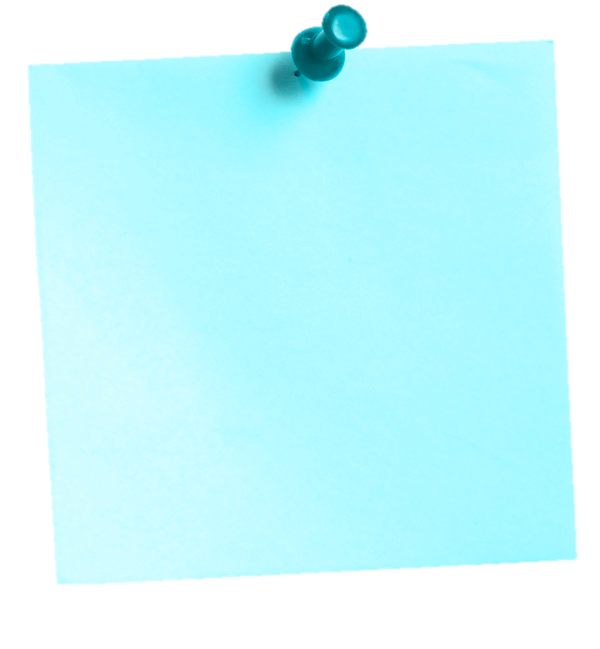 DEVELOPED
POINTS
OF VIEW
KEY TAKEAWAYS
FOUNDATION
TARGETED NEEDFINDING
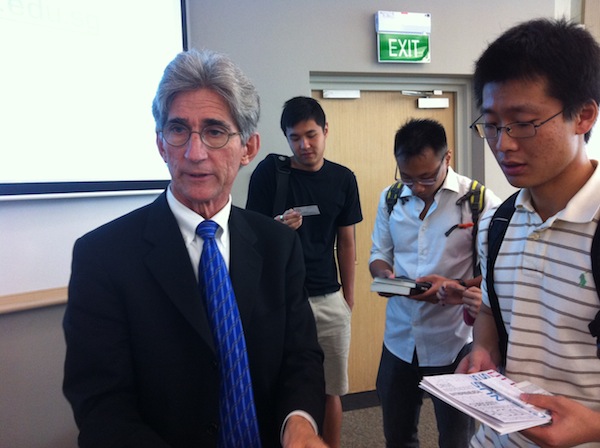 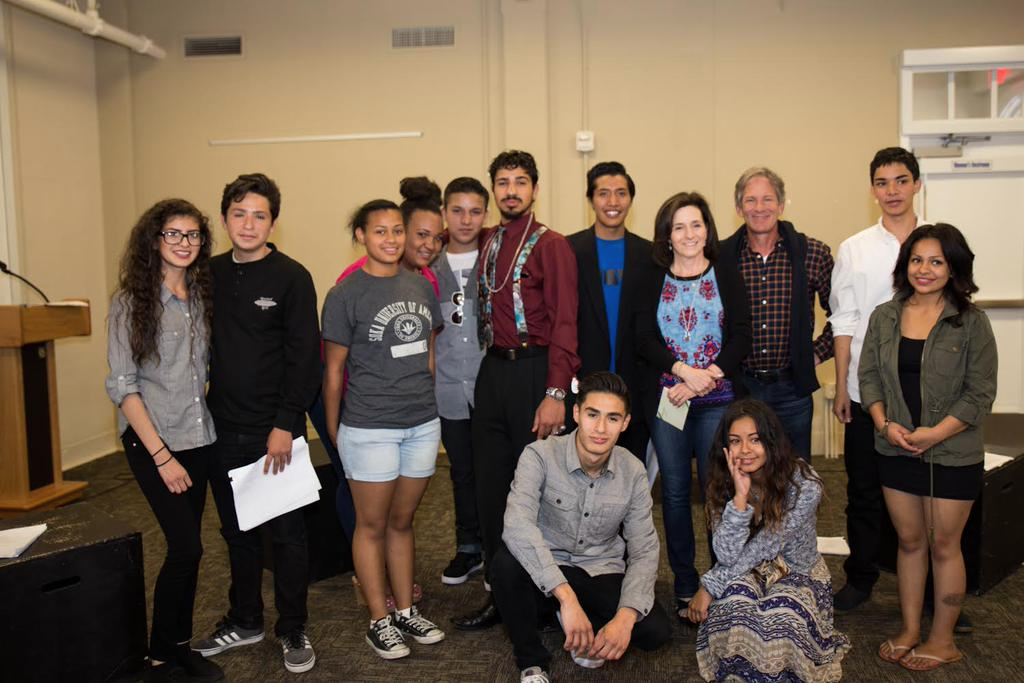 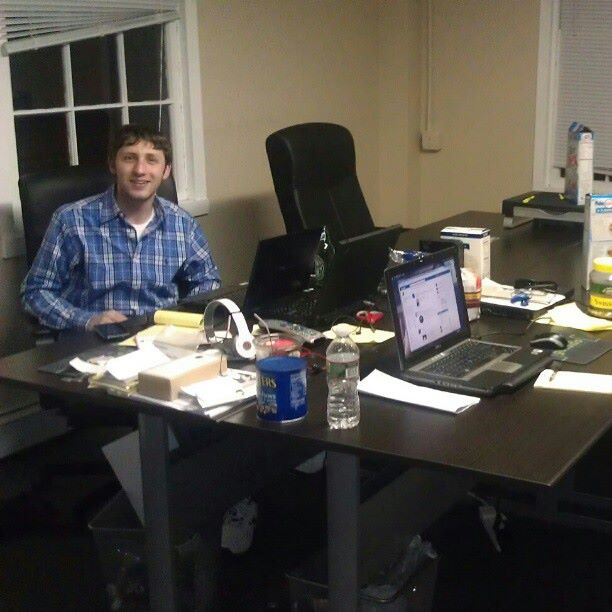 TOM K.
GRANT G.
KAY L.
“Because people are volunteering their time, priorities are in different places. Our meetings manifest themselves as social gatherings, which can be frustrating for the leadership team.”
“There is always a group of people sitting in the back on their computers that clearly do not need to be in the room. You’ve been there, I’ve been there. It just happens.”
“I schedule weekly because it seems that having the meeting is better than not having the meeting. Wait… that doesn’t make sense when I say it out loud.”
PROFESSOR - STANFORD
PRODUCT MANAGER - CBS
VOLUNTEER - WORDS ALIVE
TARGETED NEEDFINDING
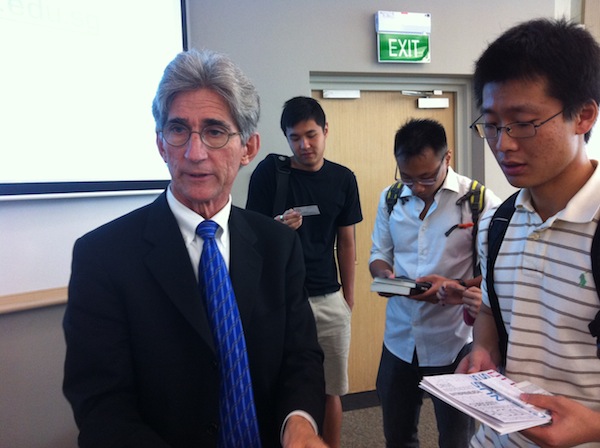 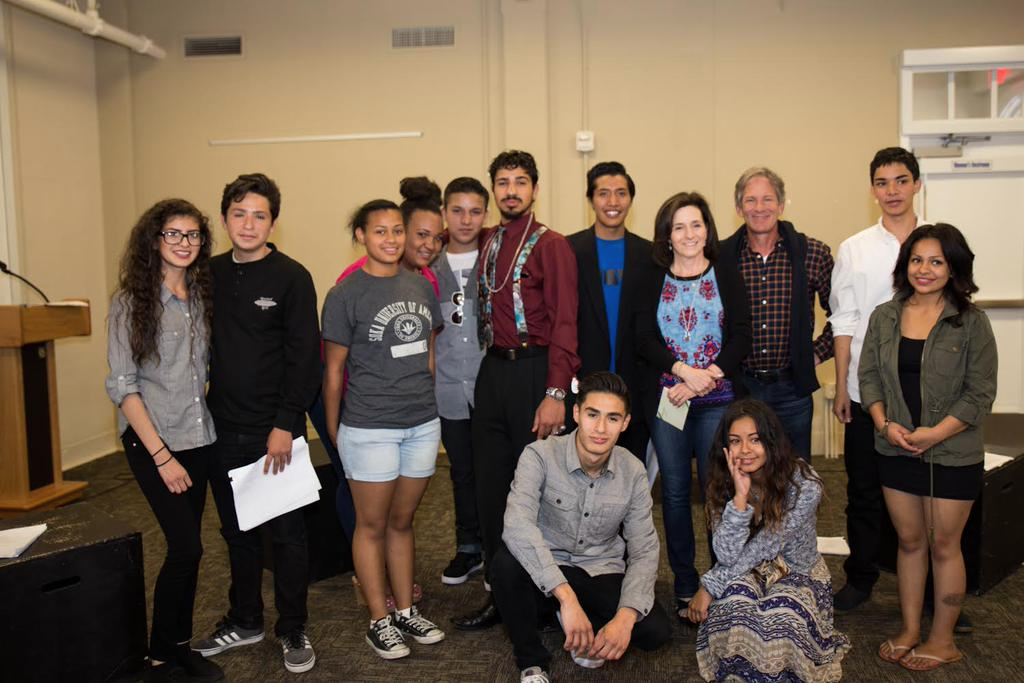 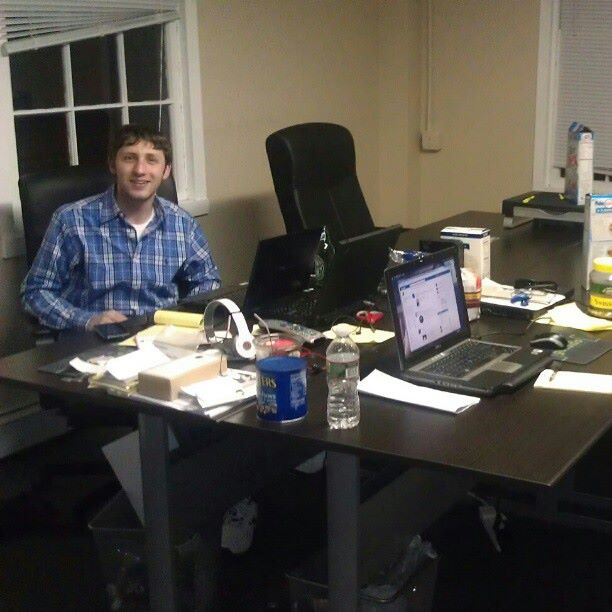 TOM K.
GRANT G.
KAY L.
“Because people are volunteering their time, priorities are in different places. Our meetings manifest themselves as social gatherings, which can be frustrating for the leadership team.”
“There is always a group of people sitting in the back on their computers that clearly do not need to be in the room. You’ve been there, I’ve been there. It just happens.”
“I schedule weekly because it seems that having the meeting is better than not having the meeting. Wait… that doesn’t make sense when I say it out loud.”
PROFESSOR - STANFORD
PRODUCT MANAGER - CBS
VOLUNTEER - WORDS ALIVE
TARGETED NEEDFINDING
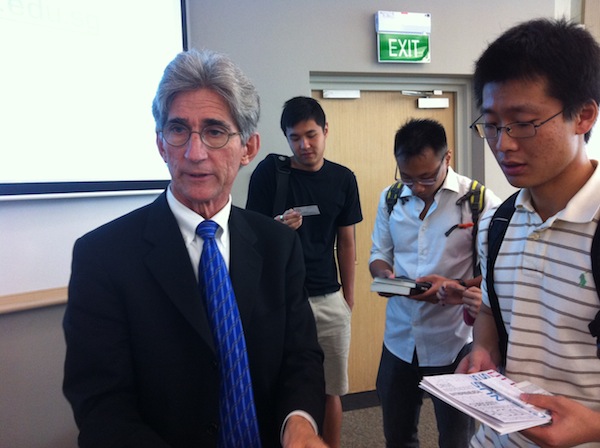 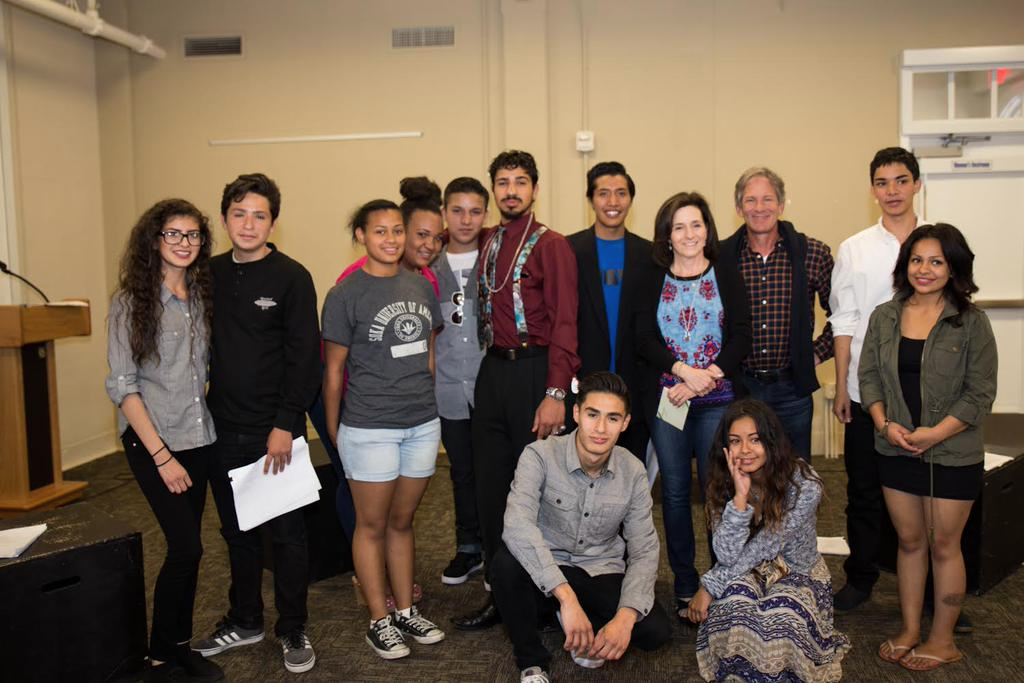 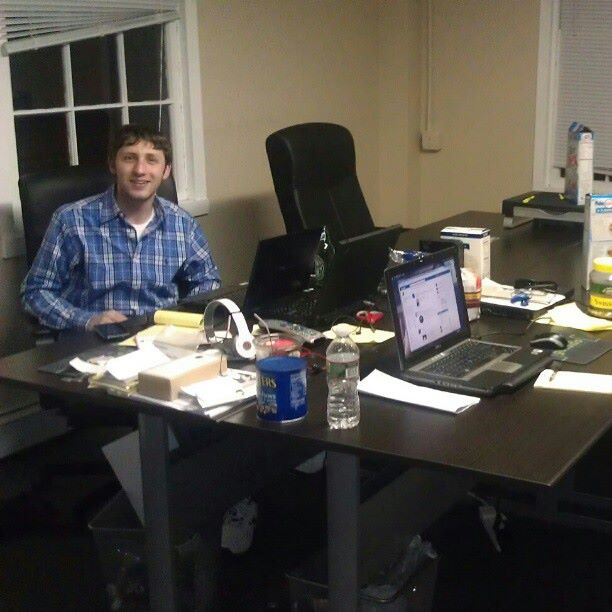 TOM K.
GRANT G.
KAY L.
“Because people are volunteering their time, priorities are in different places. Our meetings manifest themselves as social gatherings, which can be frustrating for the leadership team.”
“There is always a group of people sitting in the back on their computers that clearly do not need to be in the room. You’ve been there, I’ve been there. It just happens.”
“I schedule weekly because it seems that having the meeting is better than not having the meeting. Wait… that doesn’t make sense when I say it out loud.”
PROFESSOR - STANFORD
PRODUCT MANAGER - CBS
VOLUNTEER - WORDS ALIVE
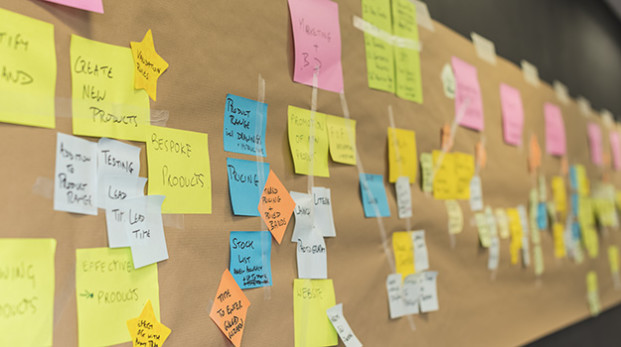 SOLUTION APPROACH
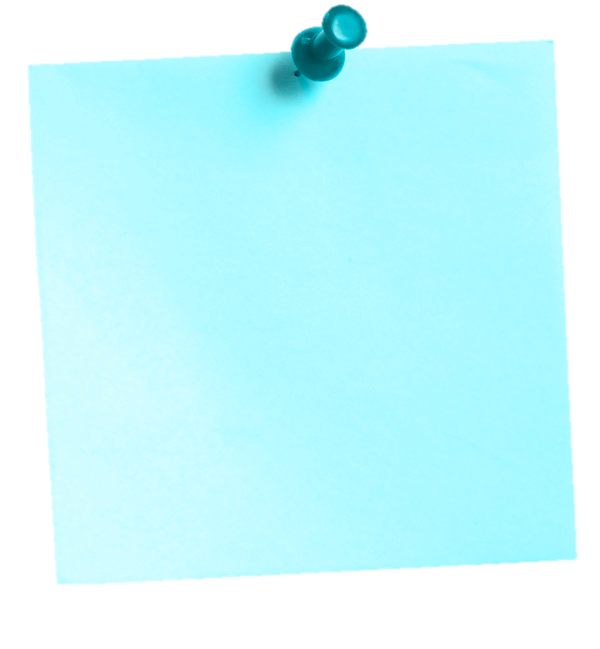 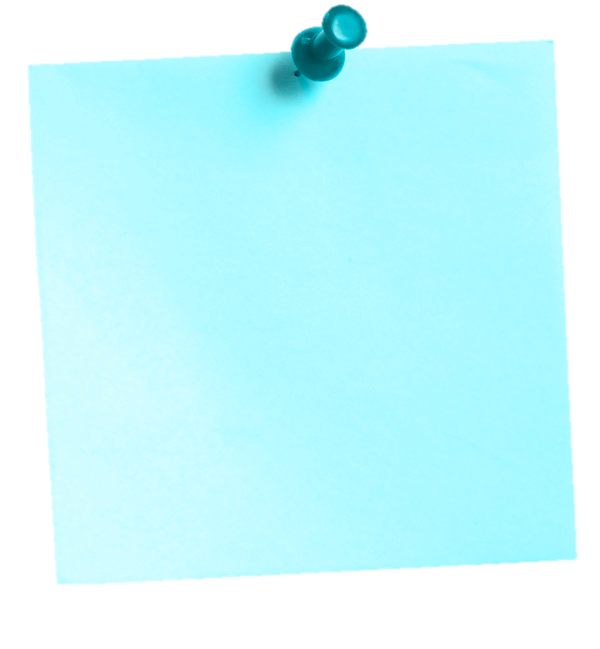 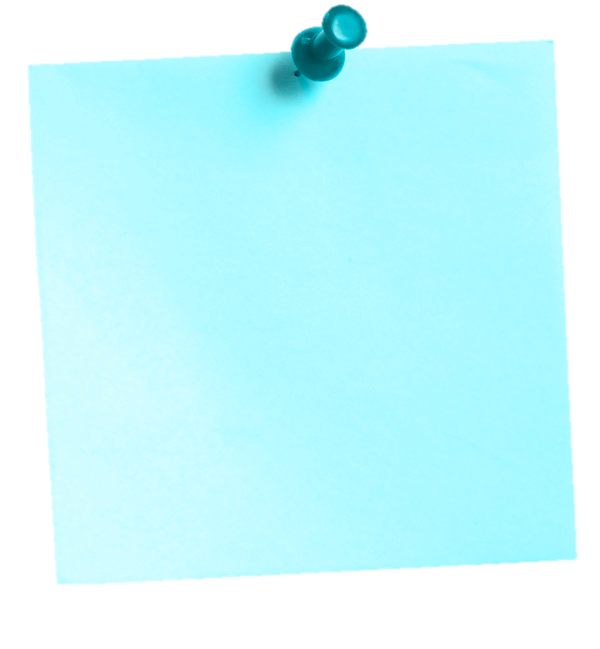 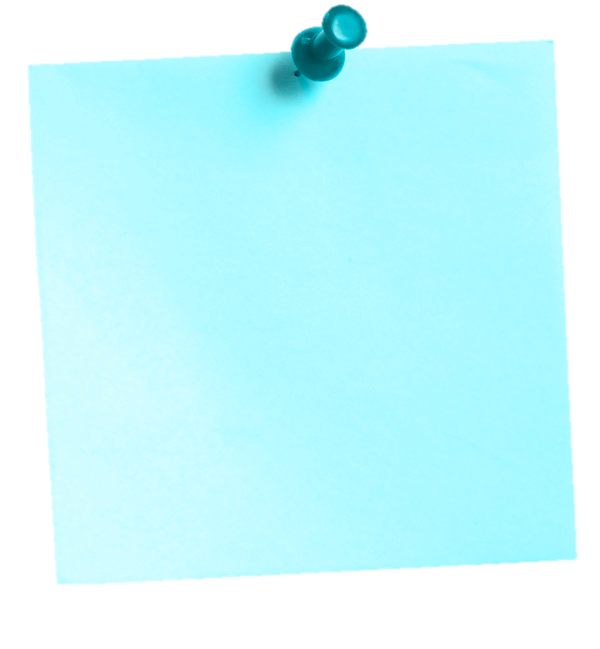 PROPOSED 
SOLUTIONS
TARGETED NEEDFINDING
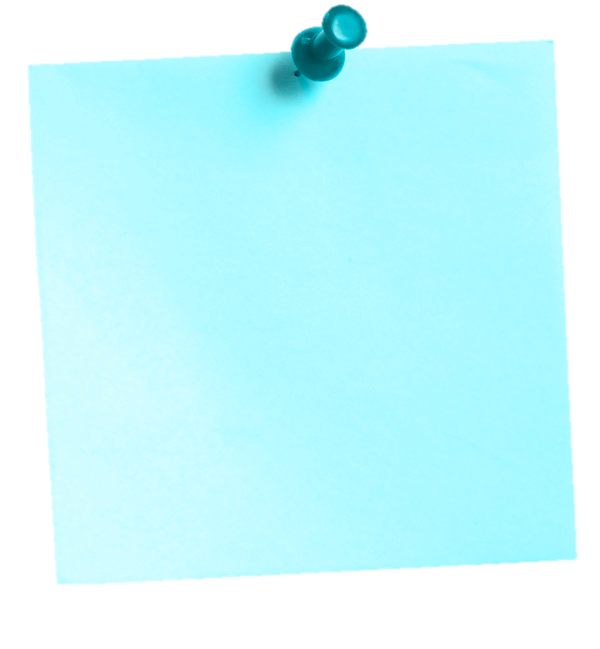 DEVELOPED
POINTS
OF VIEW
KEY TAKEAWAYS
FOUNDATION
POV #1
POV #1
ASSUMPTIONS
INDIVIDUALS MEET FOR THE SAKE OF MEETING.
PEOPLE DON’T KNOW WHY THEY ARE INVITED TO MEETINGS.
THERE IS NOT A MUTUAL UNDERSTANDING OF THE MEETING AGENDA.
POV #1
ASSUMPTIONS
INDIVIDUALS MEET FOR THE SAKE OF MEETING.
PEOPLE DON’T KNOW WHY THEY ARE INVITED TO MEETINGS.
THERE IS NOT A MUTUAL UNDERSTANDING OF THE MEETING AGENDA.
POV #1
ASSUMPTIONS
INDIVIDUALS MEET FOR THE SAKE OF MEETING.
PEOPLE DON’T KNOW WHY THEY ARE INVITED TO MEETINGS.
THERE IS NOT A MUTUAL UNDERSTANDING OF THE MEETING AGENDA.
POV #1
EXAMPLE
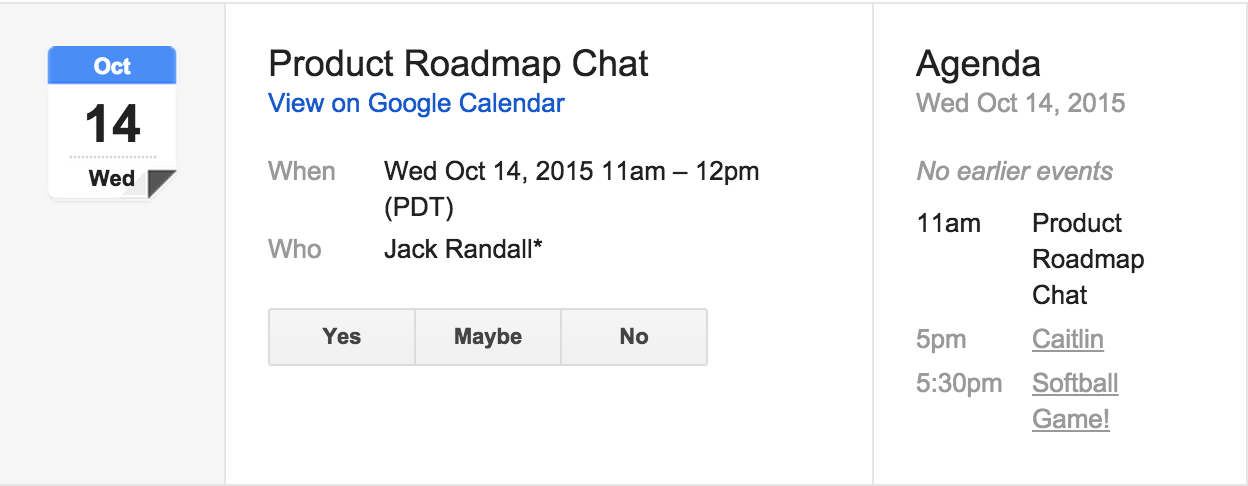 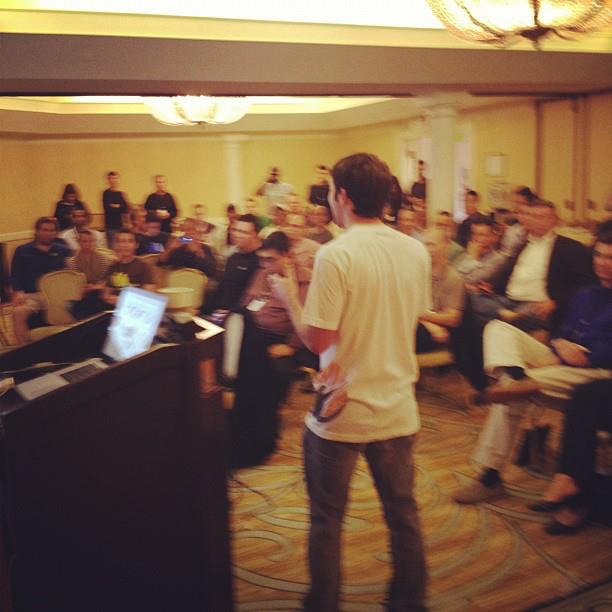 POV #1
STATEMENT
We met Grant, a project manager who needs to know when and why he should go to a meeting. It would be game changing if Grant knew the purpose of a meeting in more detail than “Data Pipeline Chat” so he could know if he should attend.
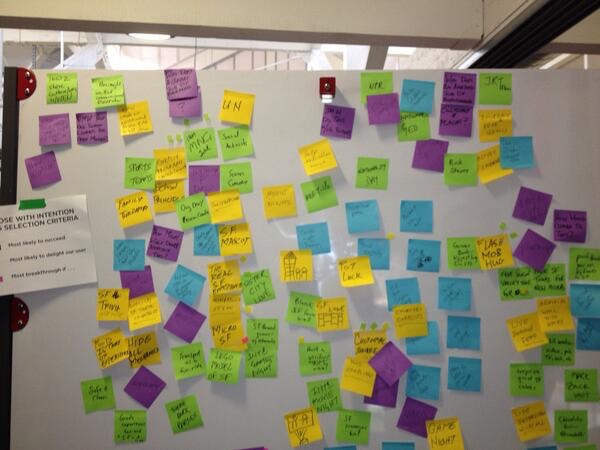 POV #1
HOW MIGHT WE
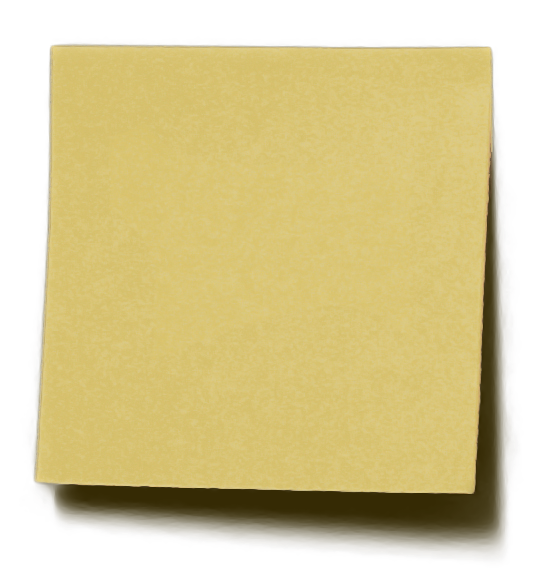 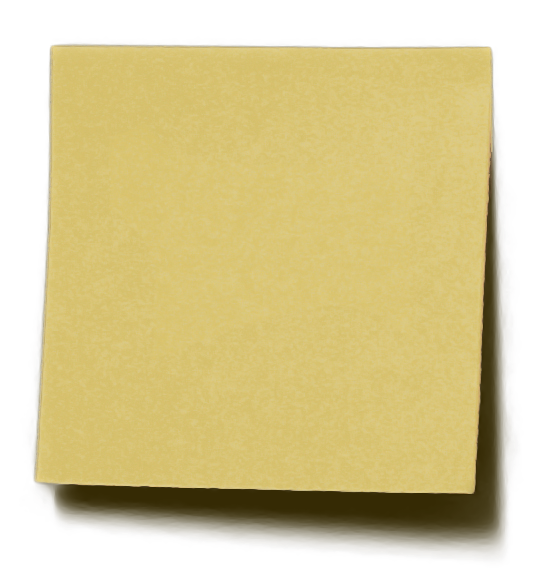 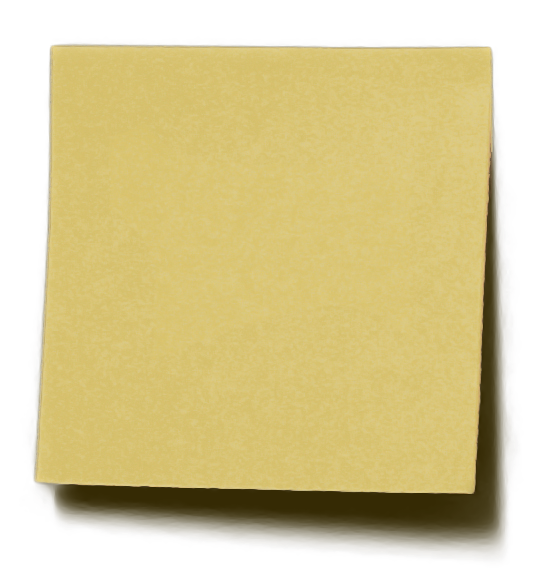 ensure that people don’t feel obligated to attend if they don’t add value?
ensure that only relevant people are in meetings?
ensure people know the agenda?
POV #2
POV #2
ASSUMPTIONS
INDIVIDUALS DO NOT KNOW WHEN IT IS APPROPRIATE TO INTERRUPT.
CERTAIN VOICES ARE HEARD TOO MUCH.
MEETING TOPICS ARE CHANGED TOO QUICKLY.
POV #2
ASSUMPTIONS
INDIVIDUALS DO NOT KNOW WHEN IT IS APPROPRIATE TO INTERRUPT.
CERTAIN VOICES ARE HEARD TOO MUCH.
MEETING TOPICS ARE CHANGED TOO QUICKLY.
POV #2
ASSUMPTIONS
INDIVIDUALS DO NOT KNOW WHEN IT IS APPROPRIATE TO INTERRUPT.
CERTAIN VOICES ARE HEARD TOO MUCH.
MEETING TOPICS ARE CHANGED TOO QUICKLY.
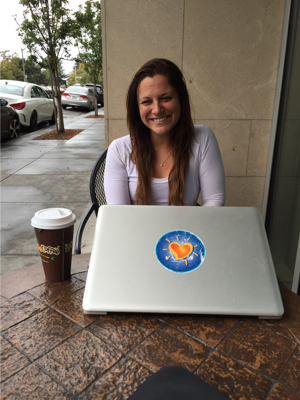 POV #2
STATEMENT
We met Jane who needs to learn to speak up because she feels that only those with loud voices and superior titles are heard. It would be game changing if everyone’s ideas were heard to the same degree and people felt compelled to interact with others’ ideas in the meeting room.
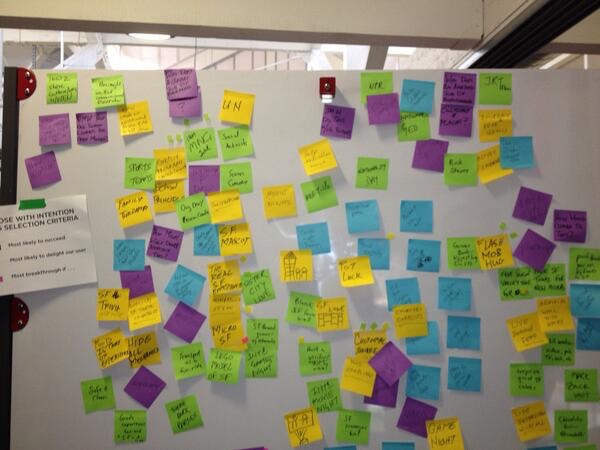 POV #2
HOW MIGHT WE
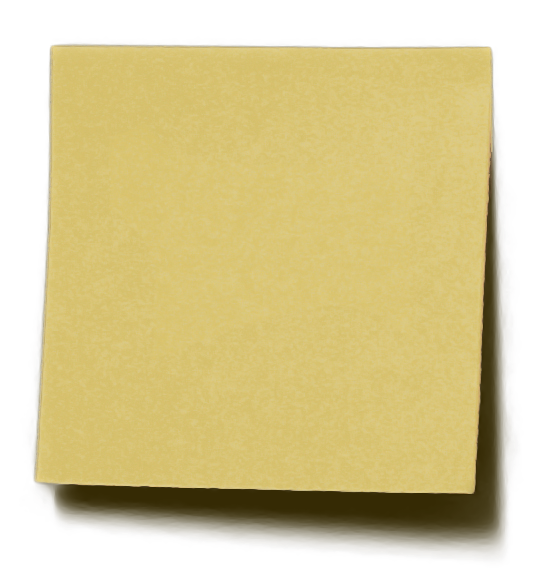 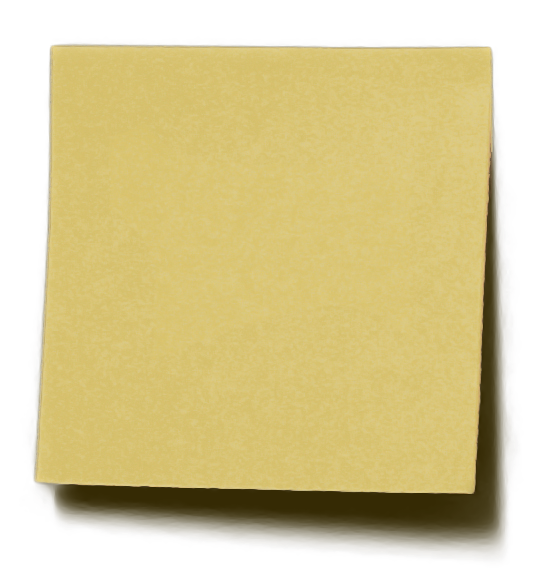 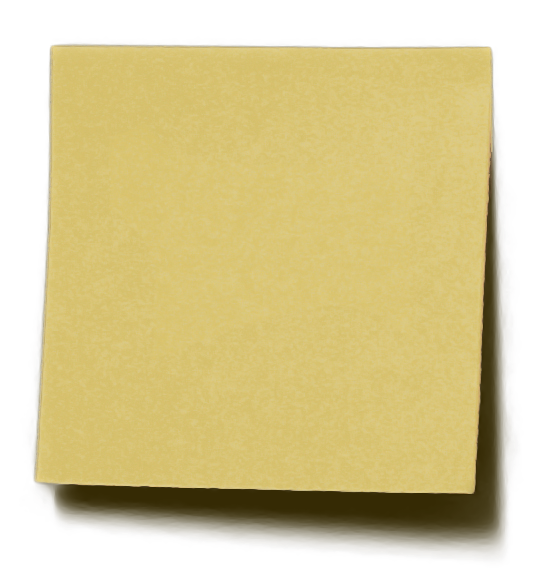 ensure that certain individuals do not overshare?
ensure productive speaking during meetings?
stop people from cutting others off?
POV #3
POV #3
ASSUMPTIONS
THERE IS OFTEN NOT A STRONG REASON FOR A MEETING.
PEOPLE DO NOT KNOW WHEN MEETINGS ARE PRODUCTIVE.
IT IS ASSUMED THAT HAVING MEETINGS IS NECESSARY.
POV #3
ASSUMPTIONS
THERE IS OFTEN NOT A STRONG REASON FOR A MEETING.
PEOPLE DO NOT KNOW WHEN MEETINGS ARE PRODUCTIVE.
IT IS ASSUMED THAT HAVING MEETINGS IS NECESSARY.
POV #3
ASSUMPTIONS
THERE IS OFTEN NOT A STRONG REASON FOR A MEETING.
PEOPLE DO NOT KNOW WHEN MEETINGS ARE PRODUCTIVE.
IT IS ASSUMED THAT HAVING MEETINGS IS NECESSARY.
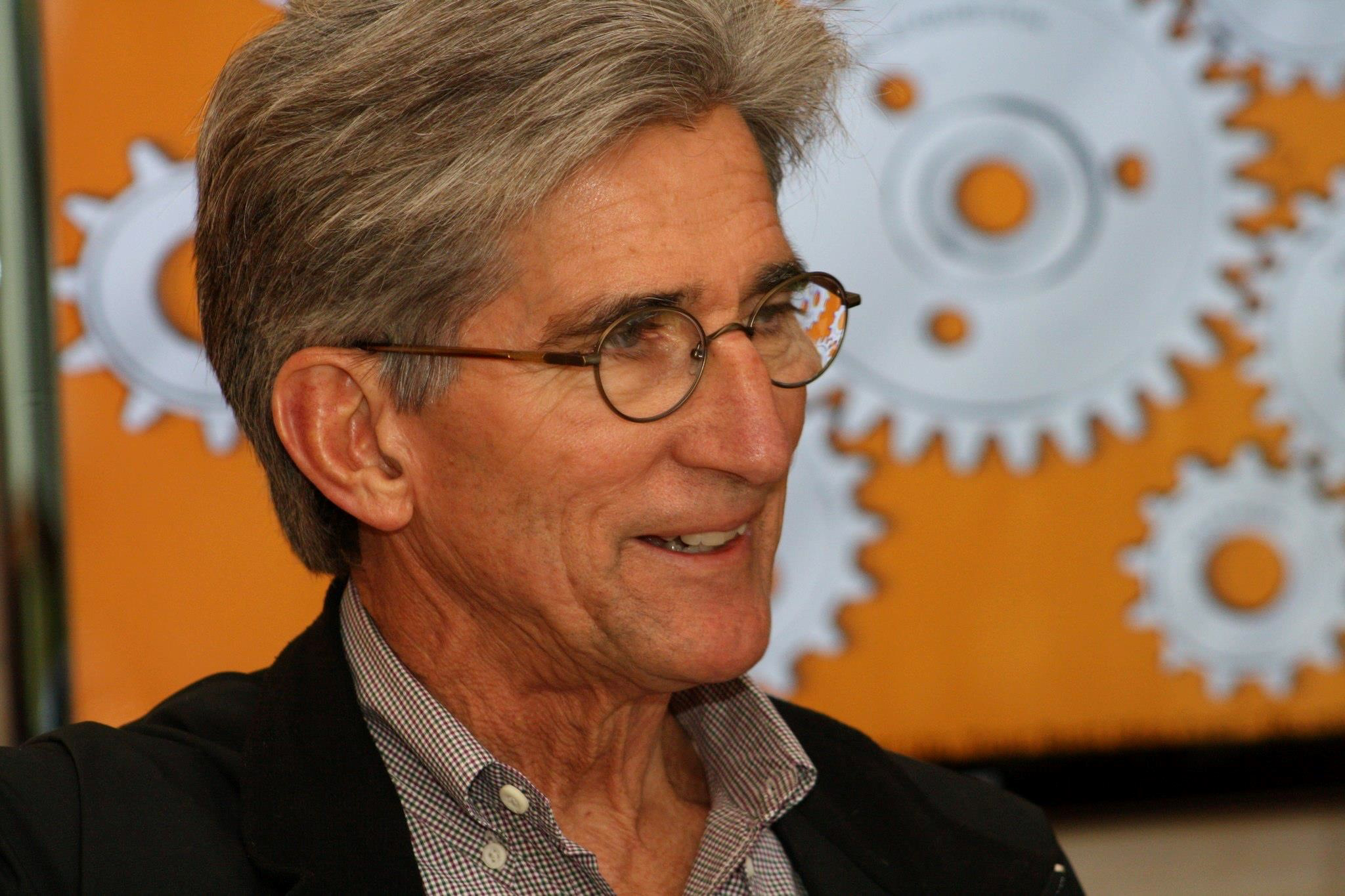 POV #3
STATEMENT
We met Tom, who needs to know when meetings should happen because he currently schedules meetings on a weekly basis, as opposed to in accordance with their necessity. It would be game changing if he could understand how having a meeting fit into the long term goal of a project's lifecycle.
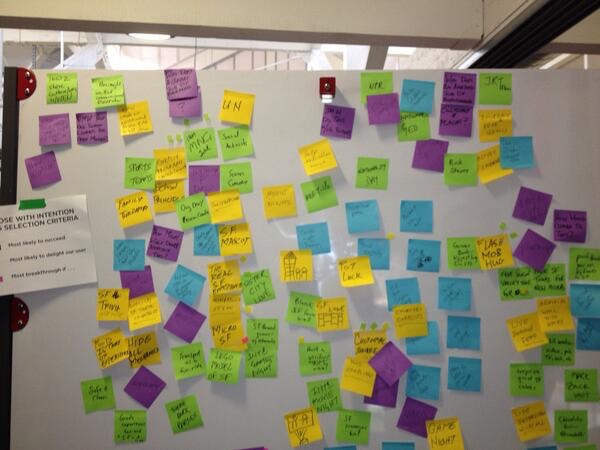 POV #3
HOW MIGHT WE
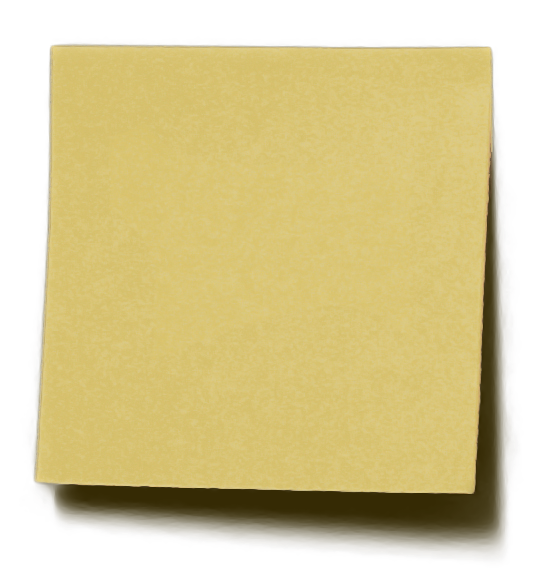 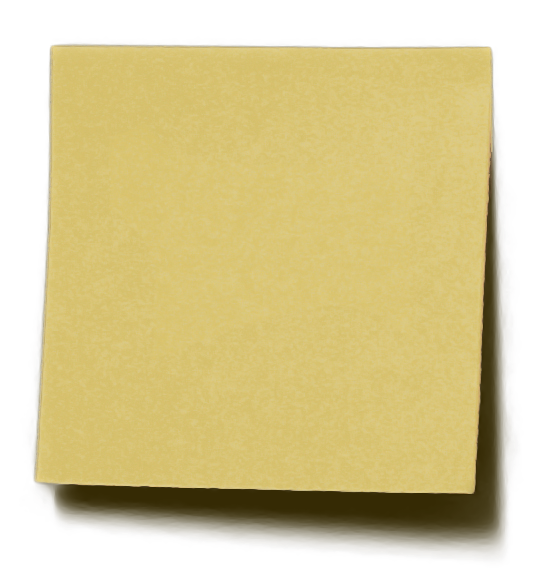 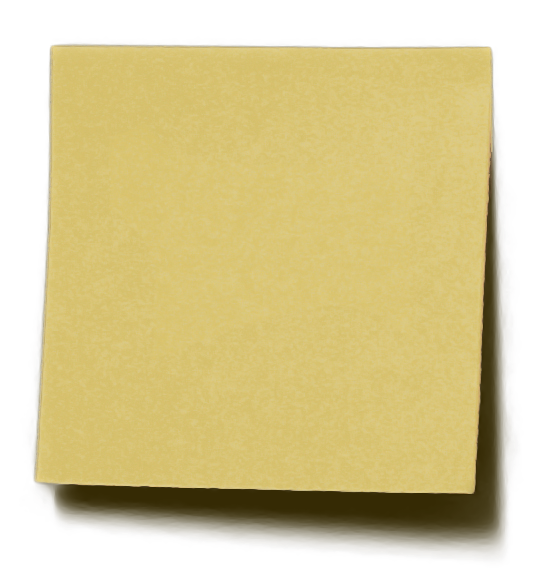 visualize the productivity of meetings in a project lifecycle?
ensure meetings only happen when they need to?
change the culture around meetings?
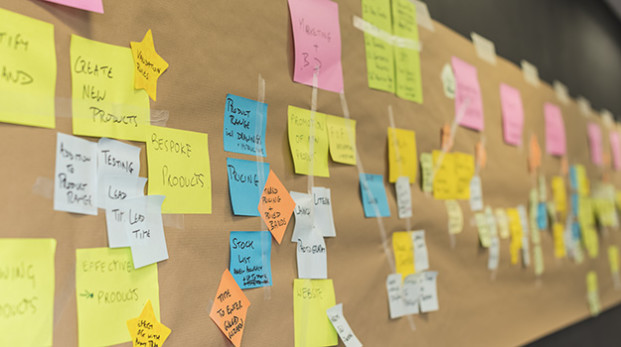 SOLUTION APPROACH
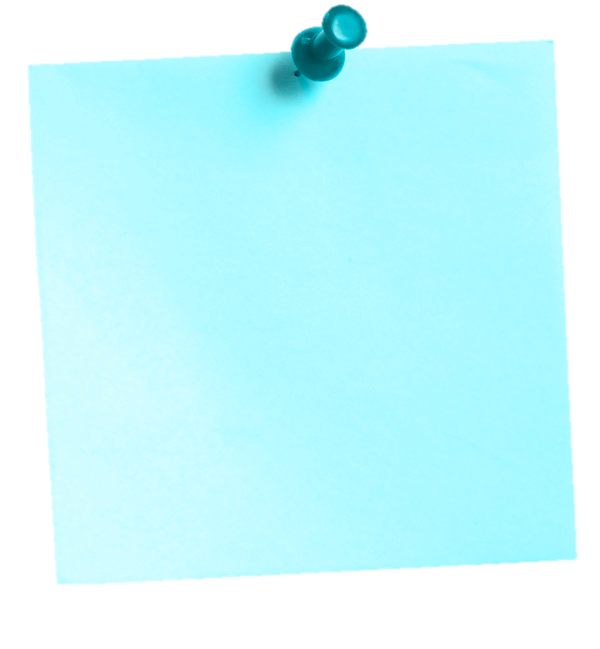 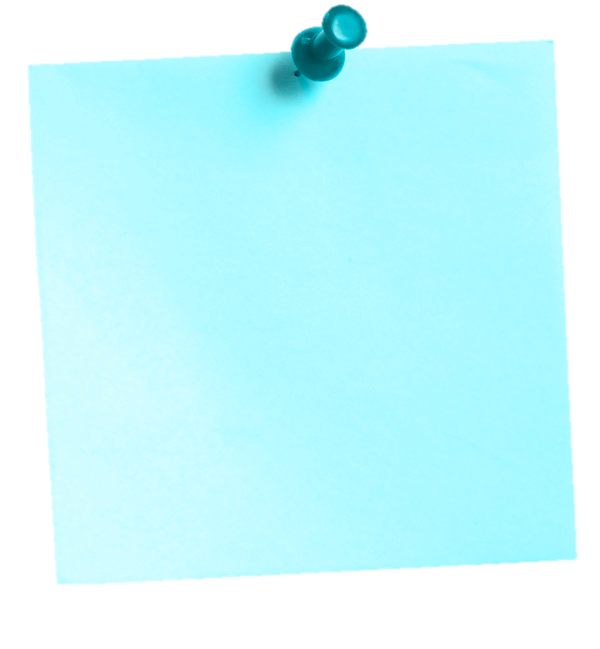 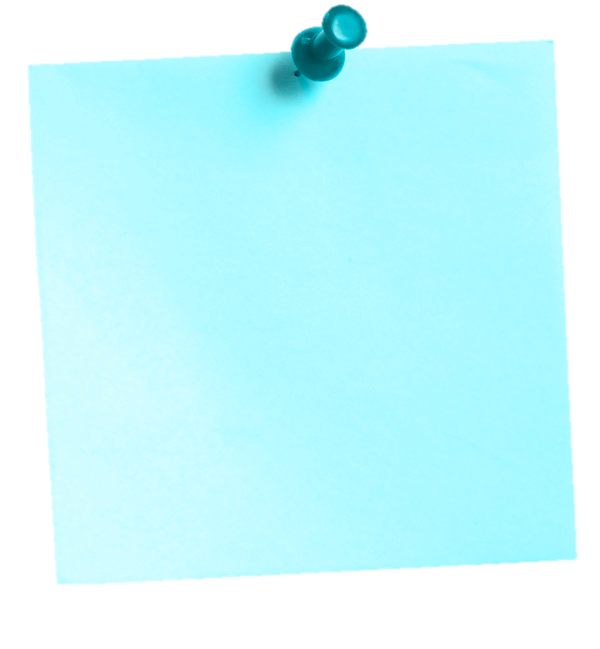 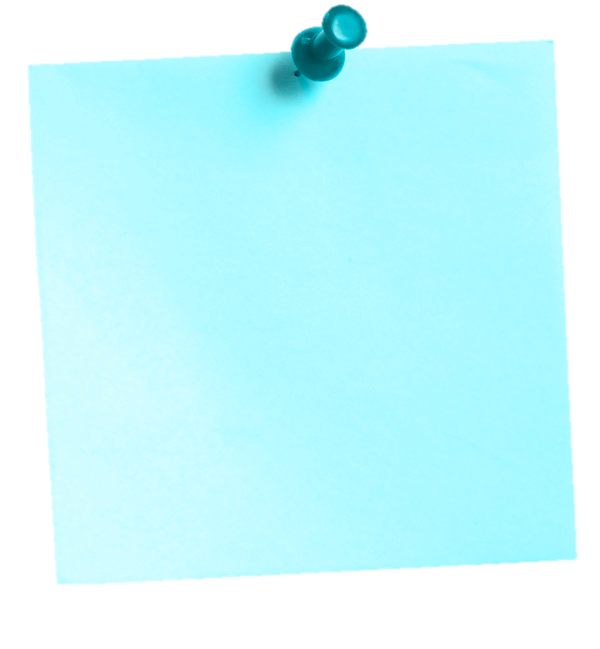 EXPERIENCE PROTOTYPES
TARGETED NEEDFINDING
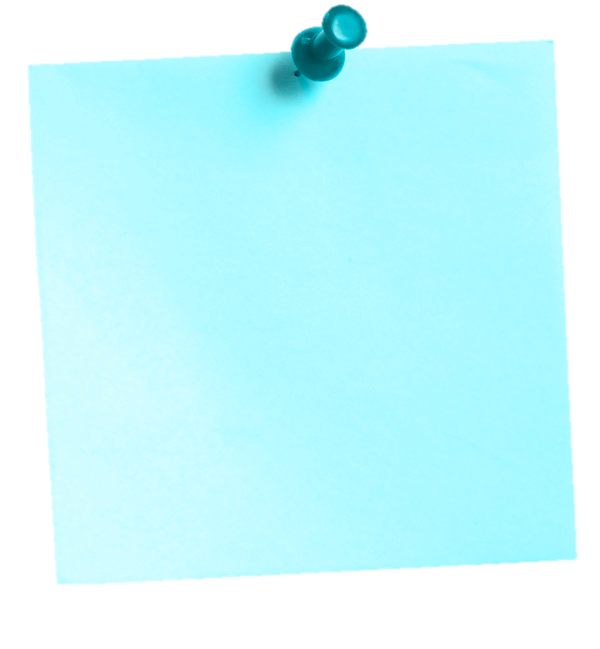 DEVELOPED
POINTS
OF VIEW
KEY TAKEAWAYS
FOUNDATION
EXPERIENCE PROTOTYPE #1
GOAL: TO IMPACT PLANNING BEHAVIOR SO MEETINGS ONLY HAPPEN WHEN NECESSARY WITH ESSENTIAL PARTIES IN ATTENDENCE.
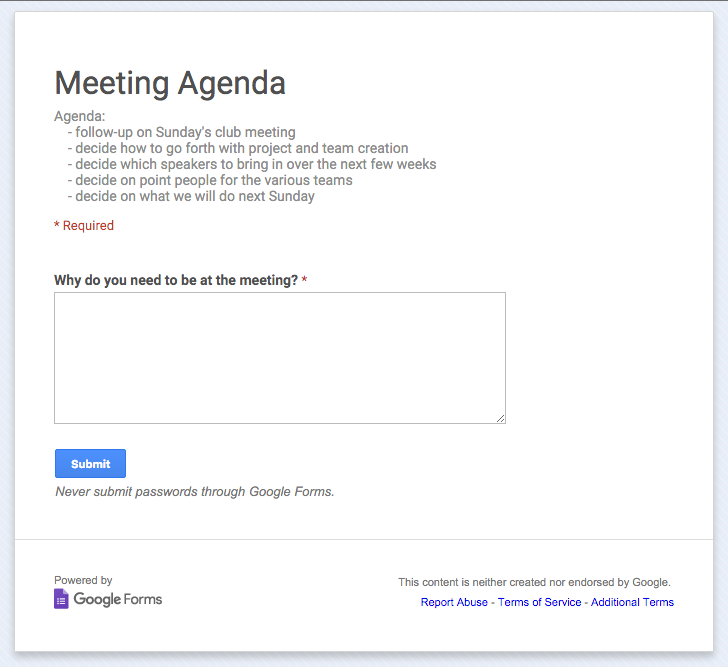 EXPERIENCE PROTOTYPE #1
Version 1
Organizer has control

Creates agenda and explains why each attendee is invited


Version 2
Attendance is crowd sourced

Organizer sends out a google form with a tentative agenda

Respondents explain why they need to attend.
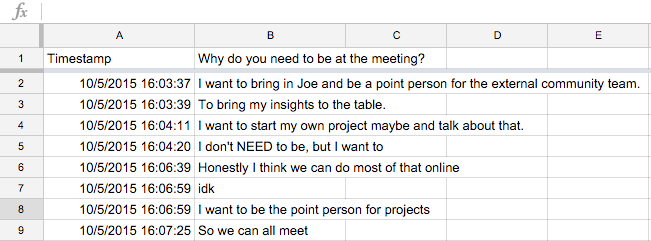 EXPERIENCE PROTOTYPE #1
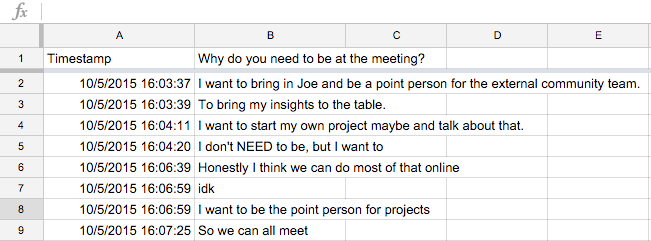 EXPERIENCE PROTOTYPE #1
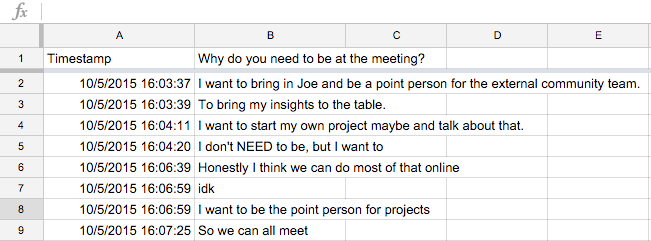 EXPERIENCE PROTOTYPE #1
THINGS THAT WORKED
Prevented 2 people from coming to original meeting
The survey moved second meetings offline
Agenda distributed beforehand
THINGS THAT DIDN’T WORK
Individuals feelings were hurt when they weren’t invited to the meetings
People provided filler responses
EXPERIENCE PROTOTYPE #1
RESULTS
SURPRISES AND NEW LEARNINGS
People like to be included in meetings even if they don’t need to be there
People enjoy meeting for the sake of meeting
THINGS THAT WORKED
Prevented 2 people from coming to original meeting
The survey moved second meetings offline
Agenda distributed beforehand
THINGS THAT DIDN’T WORK
Individuals feelings were hurt when they weren’t invited to the meetings
People provided filler responses
EXPERIENCE PROTOTYPE #1
RESULTS
SURPRISES AND NEW LEARNINGS
People like to be included in meetings even if they don’t need to be there
People enjoy meeting for the sake of meeting
THINGS THAT WORKED
Prevented 2 people from coming to original meeting
The survey moved second meetings offline
Agenda distributed beforehand
THINGS THAT DIDN’T WORK
Individuals feelings were hurt when they weren’t invited to the meetings
People provided filler responses
EXPERIENCE PROTOTYPE #1
RESULTS
SURPRISES AND NEW LEARNINGS
People like to be included in meetings even if they don’t need to be there
People enjoy meeting for the sake of meeting
EXPERIENCE PROTOTYPE #2
GOAL: TO IMPACT BEHAVIOR DURING MEETINGS TO ENSURE EVERYONE’S VOICES ARE HEARD, BY MODERATING TOPICS AND INPUTS.
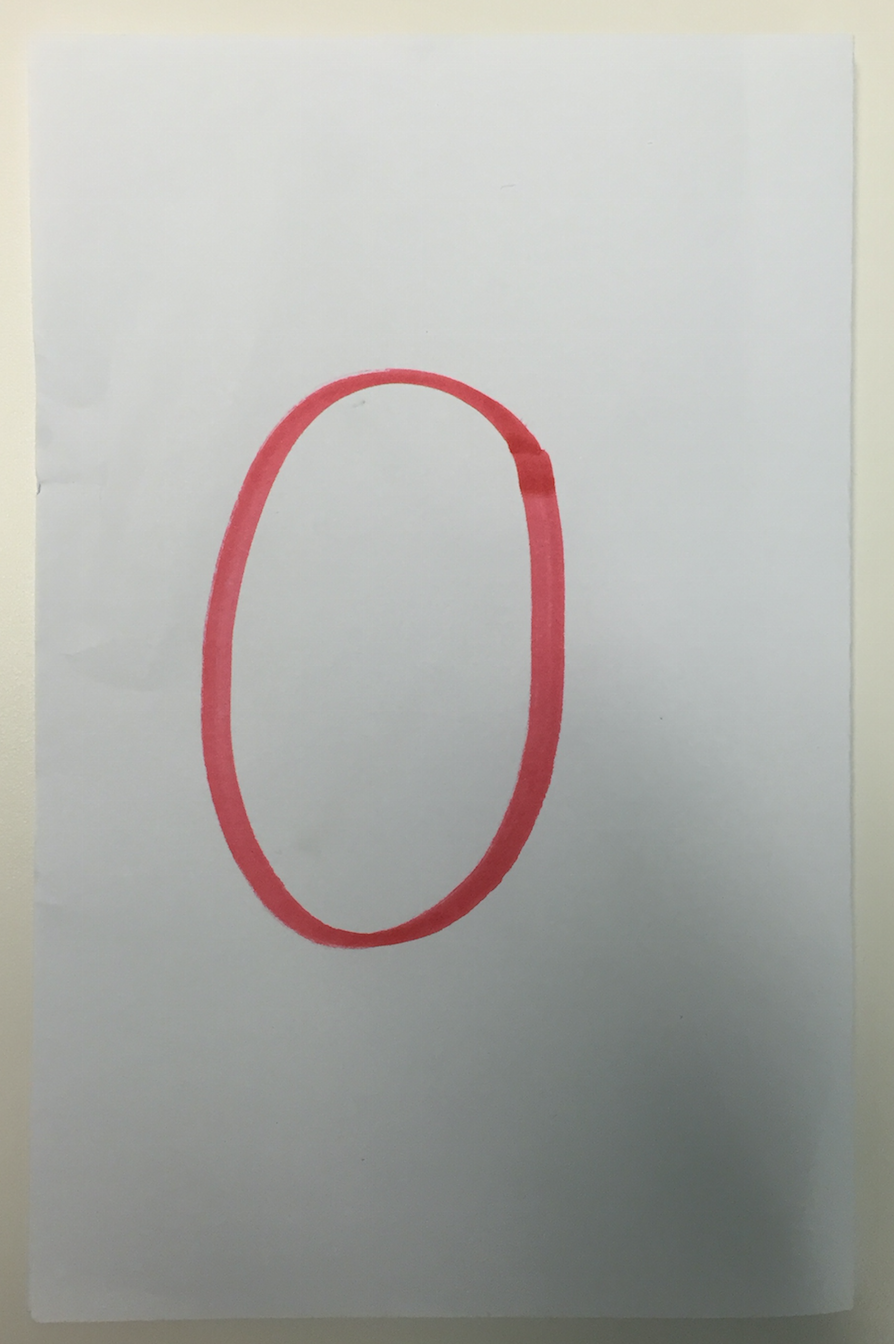 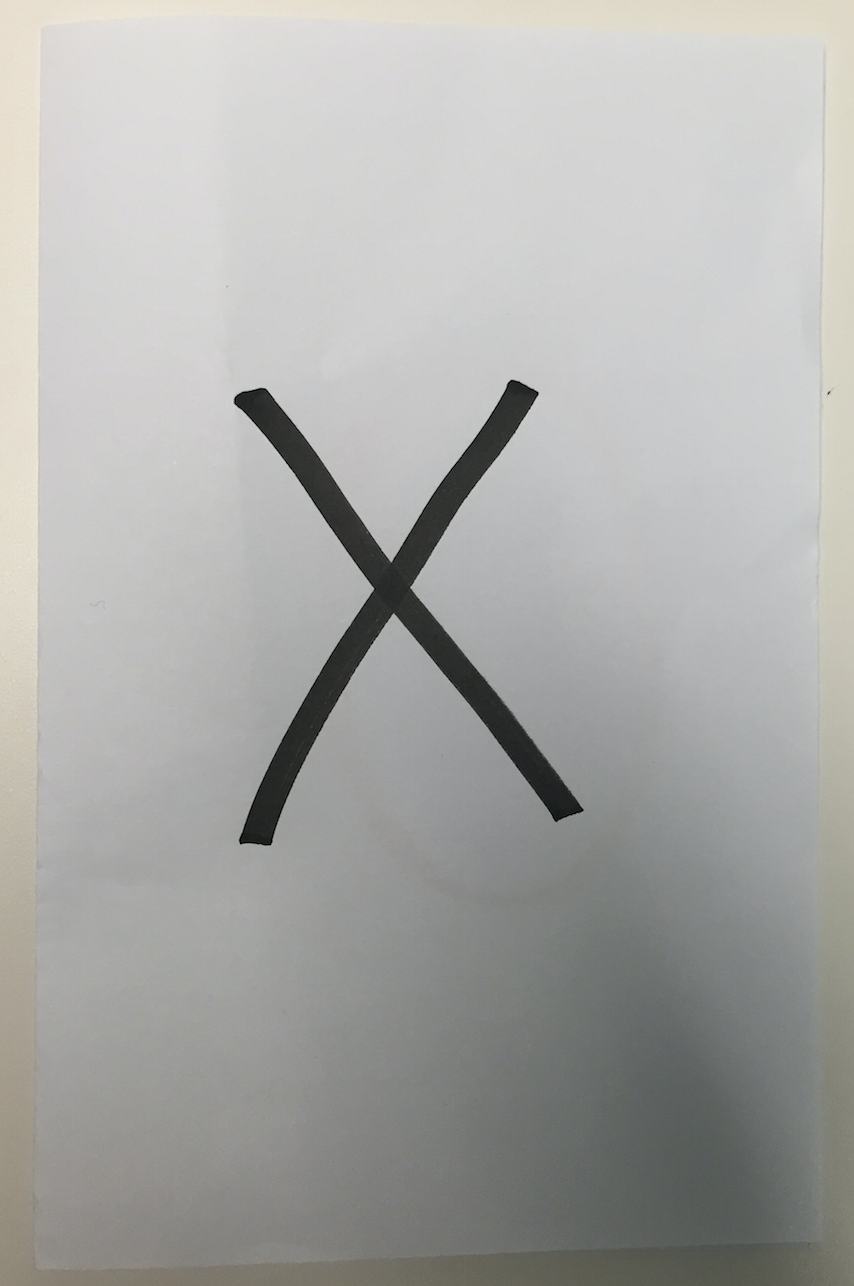 EXPERIENCE PROTOTYPE #2
8 people planning a trip to Thailand

Two cards
X for current topic
O for new topic

Only one person can speak at a time

You can only speak when it is your turn in queue
EXPERIENCE PROTOTYPE #2
THINGS THAT WORKED
People were more aware of when they spoke
THINGS THAT DIDN’T WORK
Meeting was incredibly inefficient
There were times when it made sense for someone to jump in and give their opinion
People were frustrated with this type of moderation
EXPERIENCE PROTOTYPE #2
RESULTS
SURPRISES AND NEW LEARNINGS
Interruptions can be productive in some meeting environments
This type of solution would have to be incredibly subtle as to not be a distraction
THINGS THAT WORKED
People were more aware of when they spoke
THINGS THAT DIDN’T WORK
Meeting was incredibly inefficient
There were times when it made sense for someone to jump in and give their opinion
People were frustrated with this type of moderation
EXPERIENCE PROTOTYPE #2
RESULTS
SURPRISES AND NEW LEARNINGS
Interruptions can be productive in some meeting environments
This type of solution would have to be incredibly subtle as to not be a distraction
THINGS THAT WORKED
People were more aware of when they spoke
THINGS THAT DIDN’T WORK
Meeting was incredibly inefficient
There were times when it made sense for someone to jump in and give their opinion
People were frustrated with this type of moderation
EXPERIENCE PROTOTYPE #2
RESULTS
SURPRISES AND NEW LEARNINGS
Interruptions can be productive in some meeting environments
This type of solution would have to be incredibly subtle as to not be a distraction
EXPERIENCE PROTOTYPE #3
GOAL: HELP CREATE A MORE POSITIVE CULTURE AROUND MEETINGS BY HELPING GROUPS TO UNDERSTAND THEIR PRODUCTIVITY IN A GREATER PROJECT LIFECYCLE.
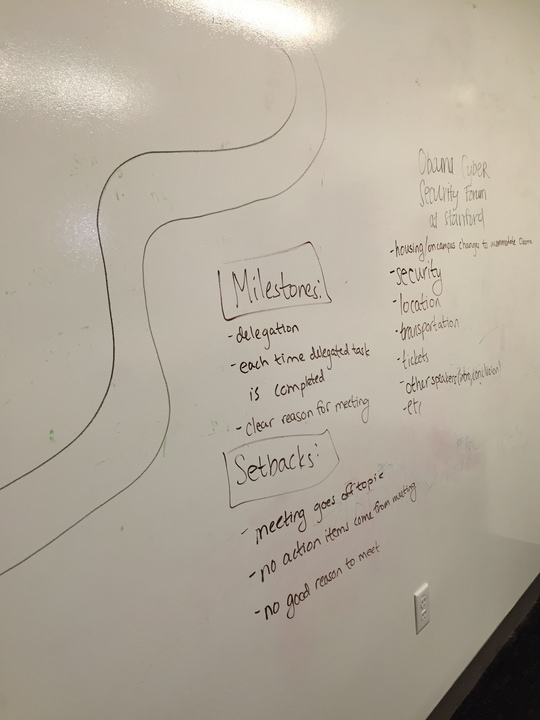 EXPERIENCE PROTOTYPE #3
Outlined project and milestones

Visualized project progress on a roadmap

Completed milestones moves forward

Setbacks push the team back
EXPERIENCE PROTOTYPE #3
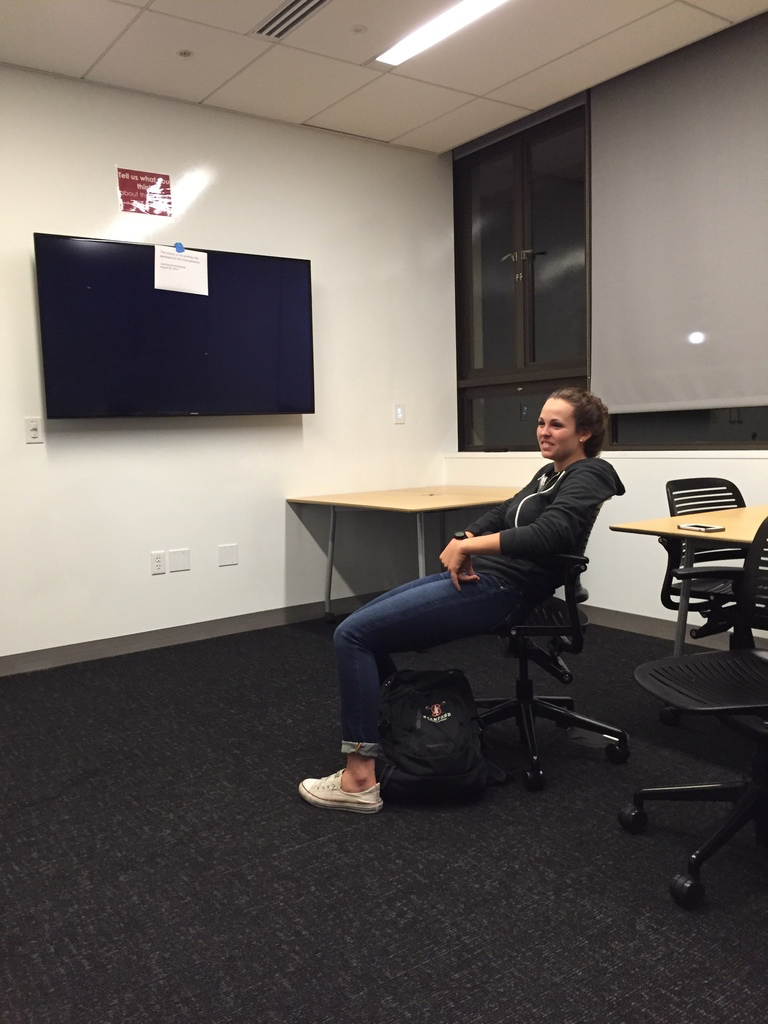 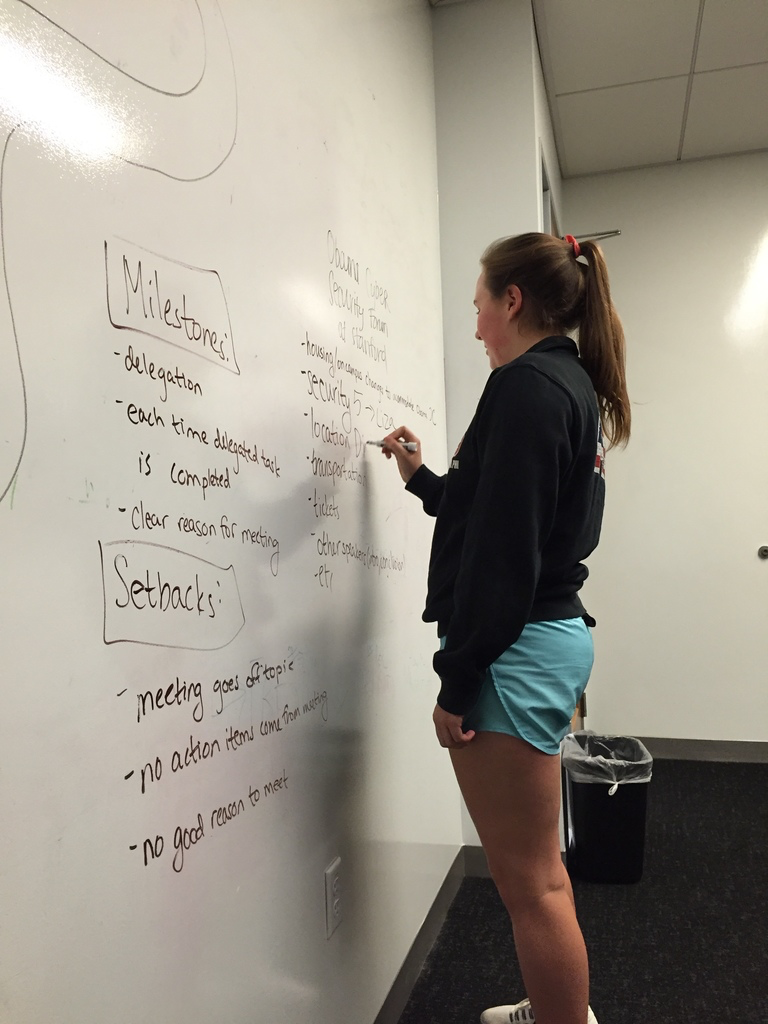 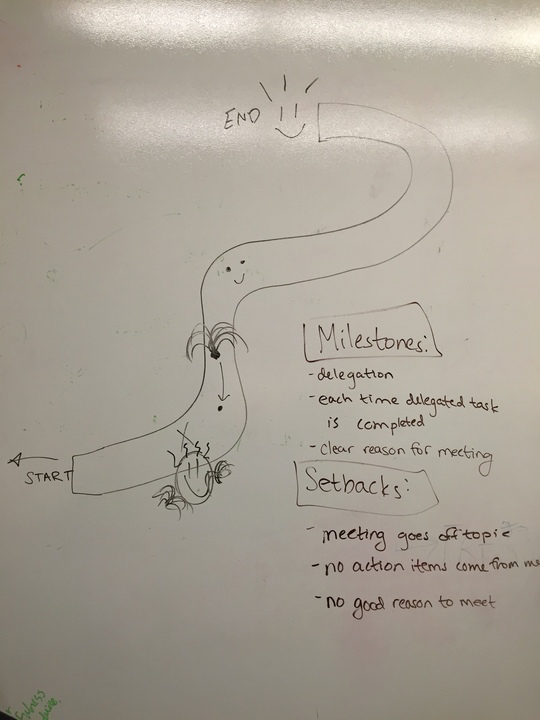 THINGS THAT WORKED
Outline of tasks
Responding to changes
THINGS THAT DIDN’T WORK
Because or two subjects were friends they joked around quite a bit during the experiment
Difficult to make decisions about how a project is progressing
Hard to recreate this in a short time-frame
EXPERIENCE PROTOTYPE #3
RESULTS
SURPRISES AND NEW LEARNINGS
Task delegation is a big problem – meetings occurred because responsibility was not assigned well from the start
Visualization only influences the project lead
THINGS THAT WORKED
Outline of tasks
Responding to changes
THINGS THAT DIDN’T WORK
Because or two subjects were friends they joked around quite a bit during the experiment
Difficult to make decisions about how a project is progressing
Hard to recreate this in a short time-frame
EXPERIENCE PROTOTYPE #3
RESULTS
SURPRISES AND NEW LEARNINGS
Task delegation is a big problem – meetings occurred because responsibility was not assigned well from the start
Visualization only influences the project lead
THINGS THAT WORKED
Outline of tasks
Responding to changes
THINGS THAT DIDN’T WORK
Because or two subjects were friends they joked around quite a bit during the experiment
Difficult to make decisions about how a project is progressing
Hard to recreate this in a short time-frame
EXPERIENCE PROTOTYPE #3
RESULTS
SURPRISES AND NEW LEARNINGS
Task delegation is a big problem – meetings occurred because responsibility was not assigned well from the start
Visualization only influences the project lead
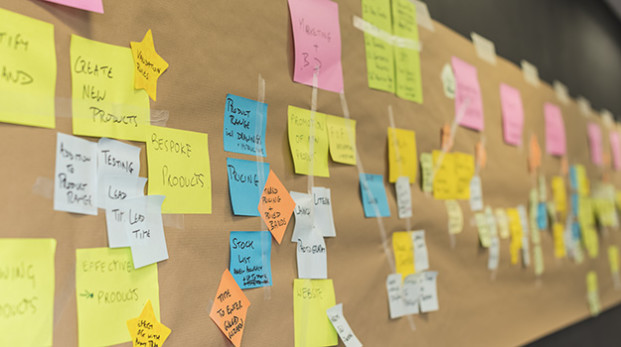 SOLUTION APPROACH
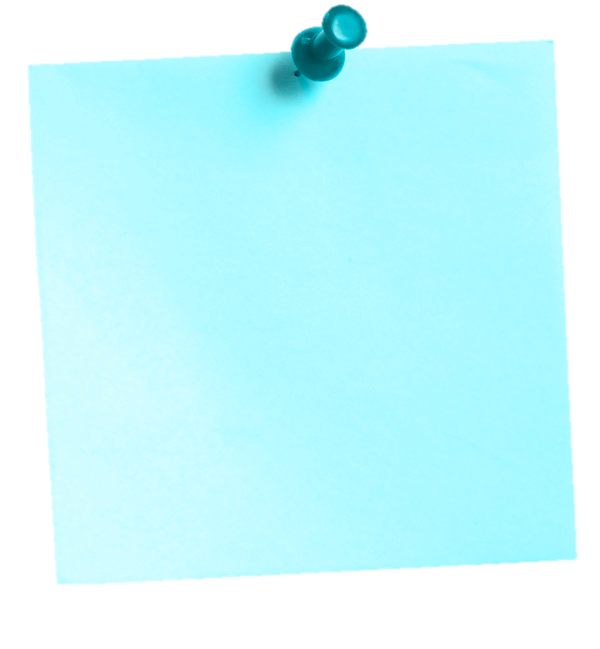 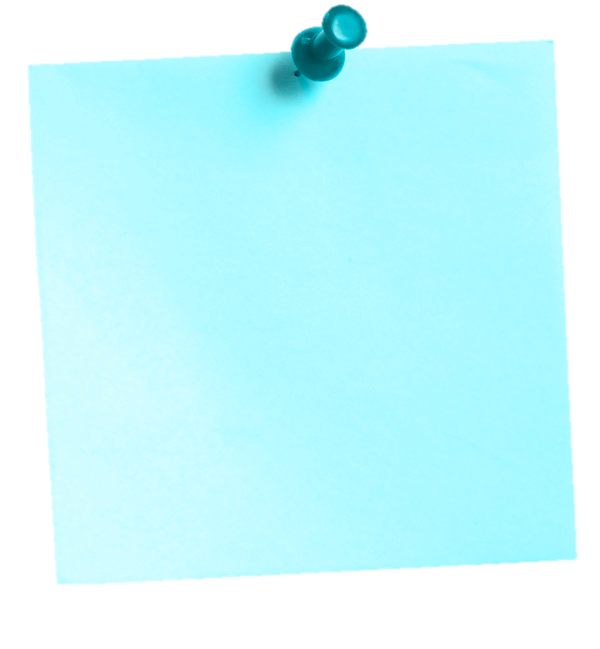 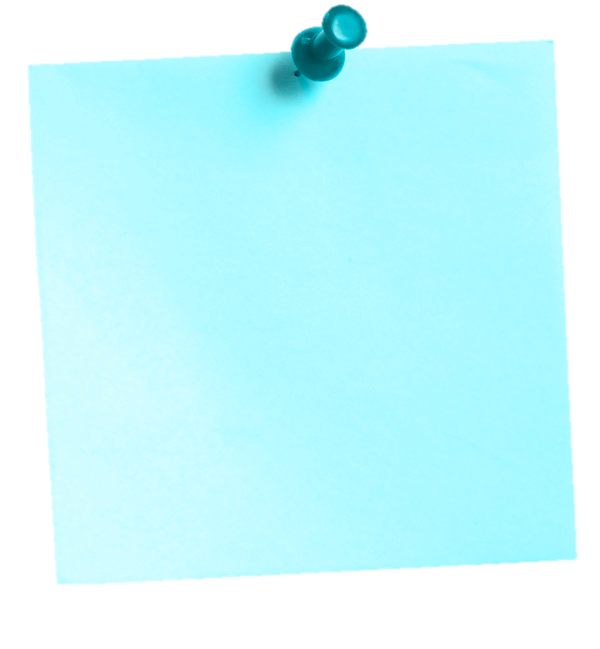 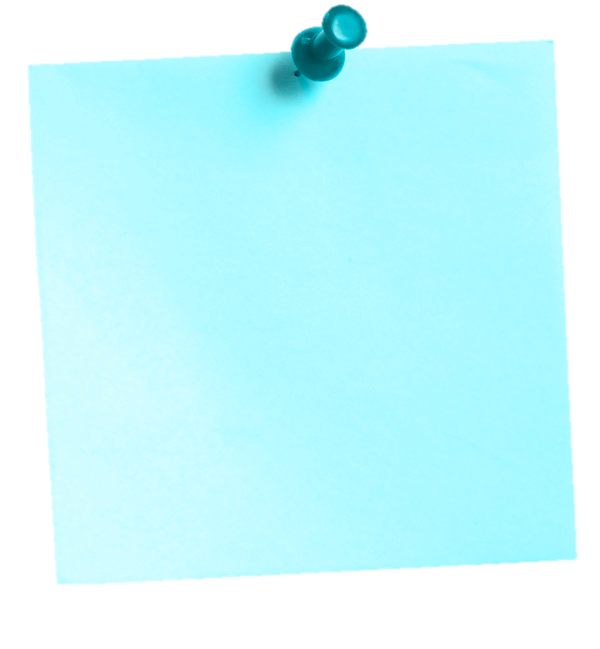 EXPERIENCE PROTOTYPES
TARGETED NEEDFINDING
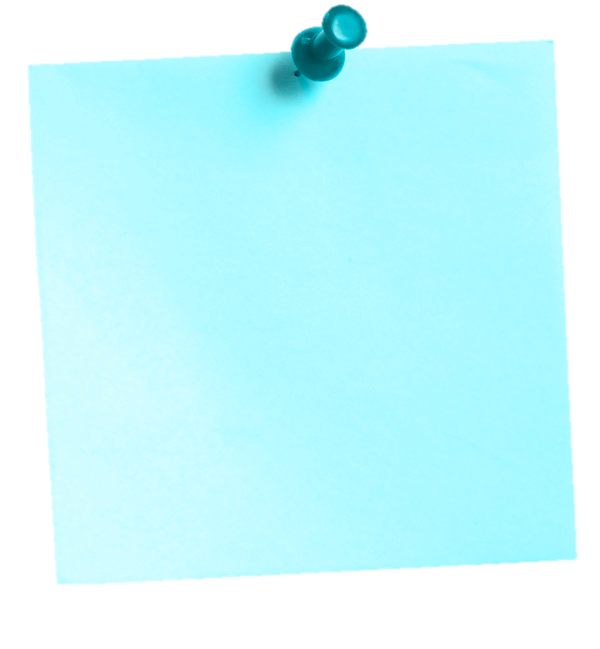 DEVELOPED
POINTS
OF VIEW
KEY TAKEAWAYS
FOUNDATION
KEY TAKEAWAYS
NATURAL CONVERSATION
CLEAR DELEGATION
WHO CARES?
KEY TAKEAWAYS
NATURAL CONVERSATION
CLEAR DELEGATION
WHO CARES?
KEY TAKEAWAYS
NATURAL CONVERSATION
CLEAR DELEGATION
WHO CARES?
[Speaker Notes: Talk about scheduling with who cares]
KEY TAKEAWAYS
MOVING FORWARD
[Speaker Notes: Talk about scheduling with who cares]
THANK YOU!
[Speaker Notes: Talk about scheduling with who cares]